Мы коллекционируем…
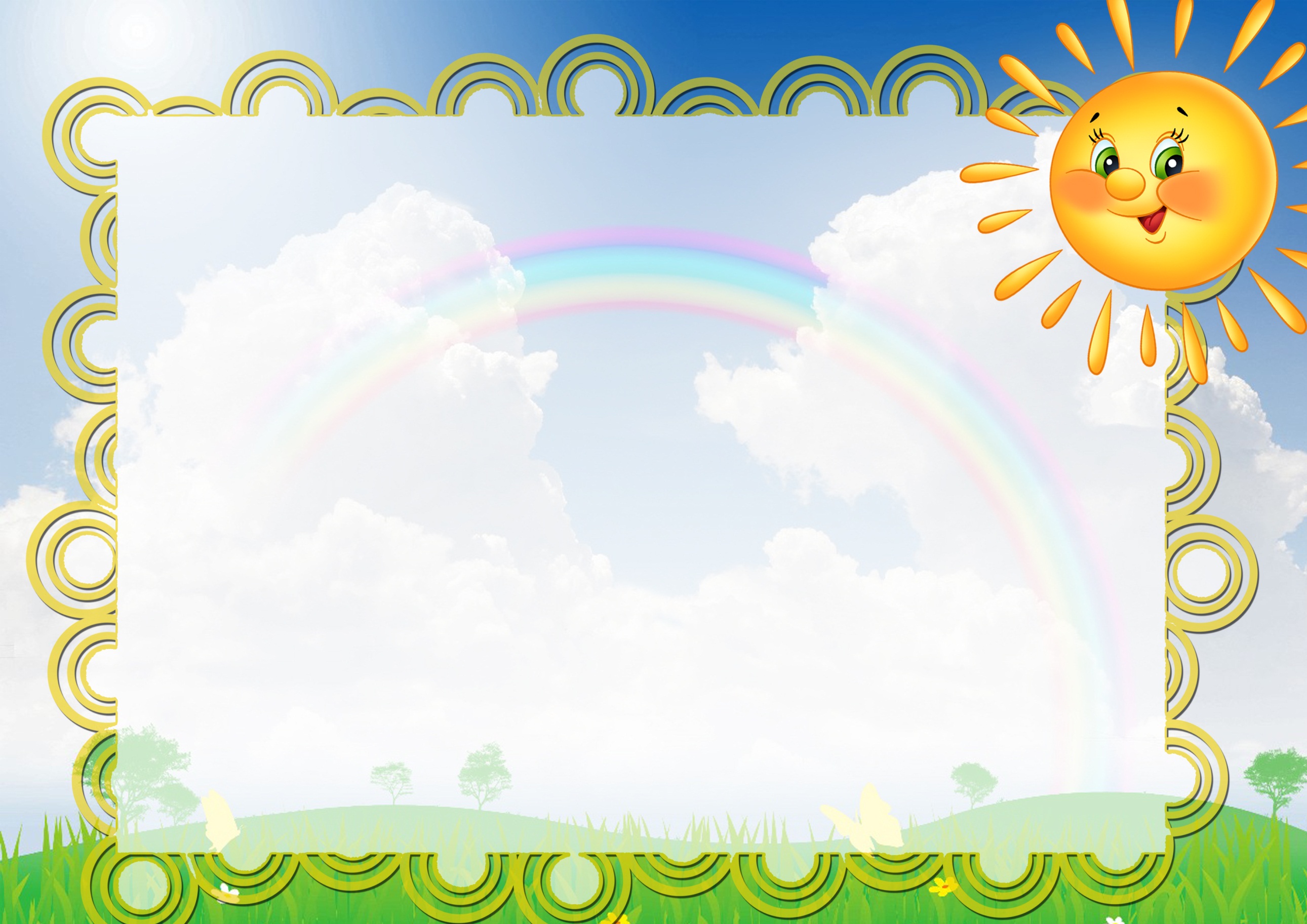 «Лунтик и его друзья»
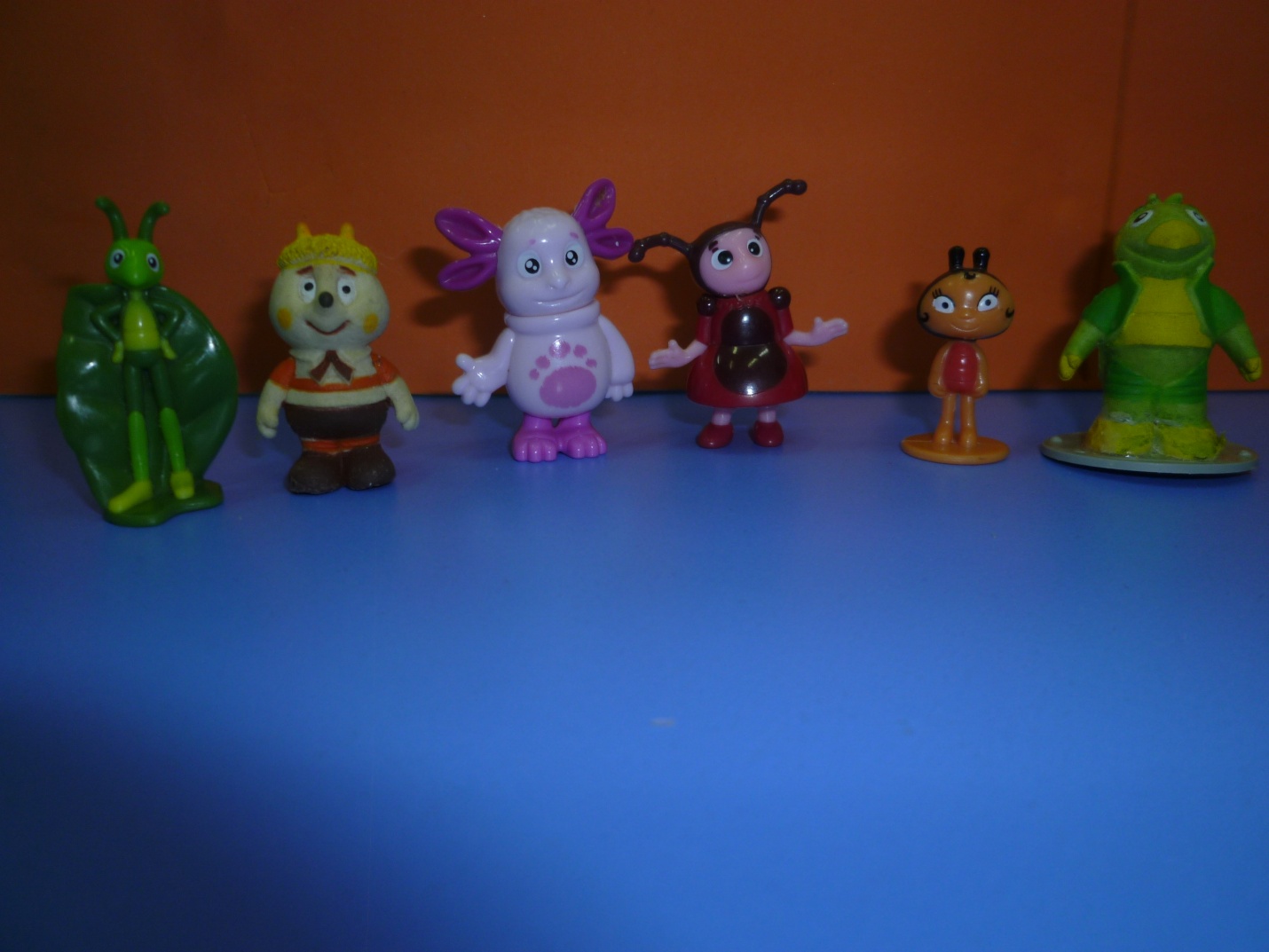 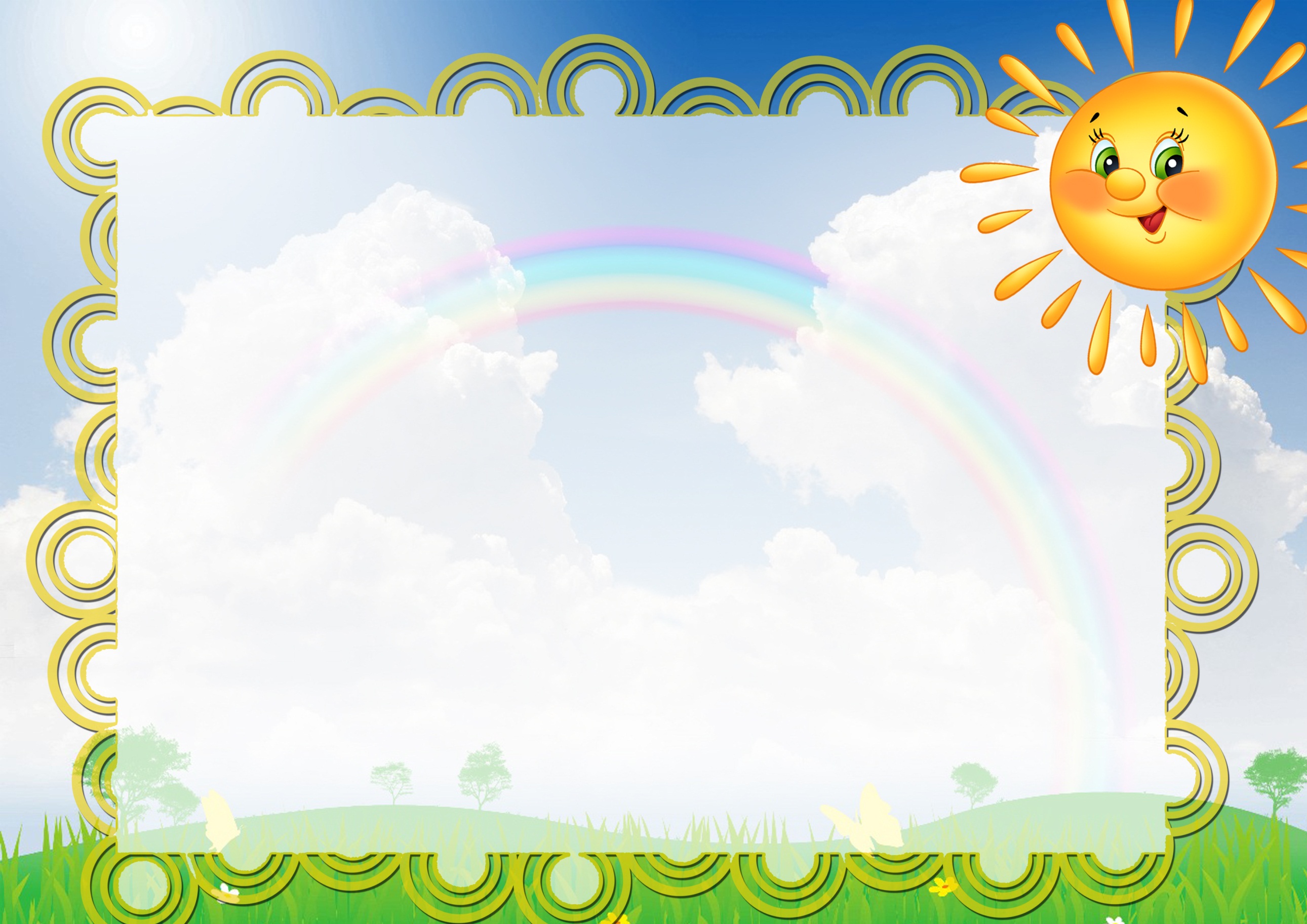 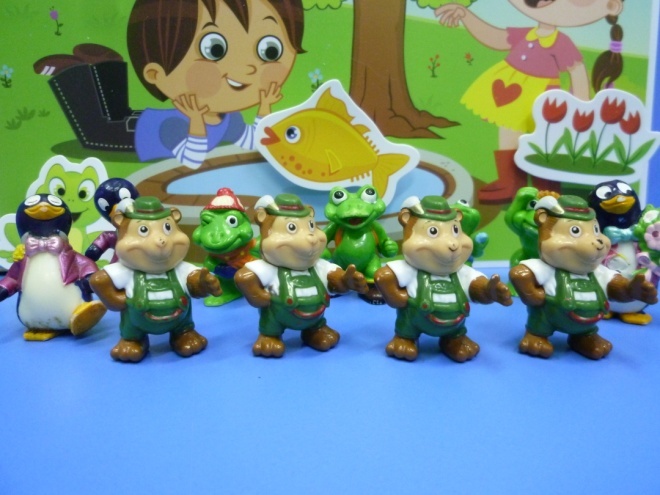 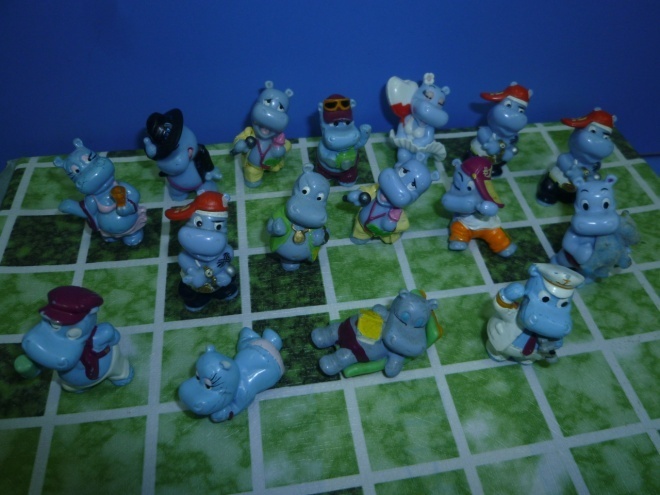 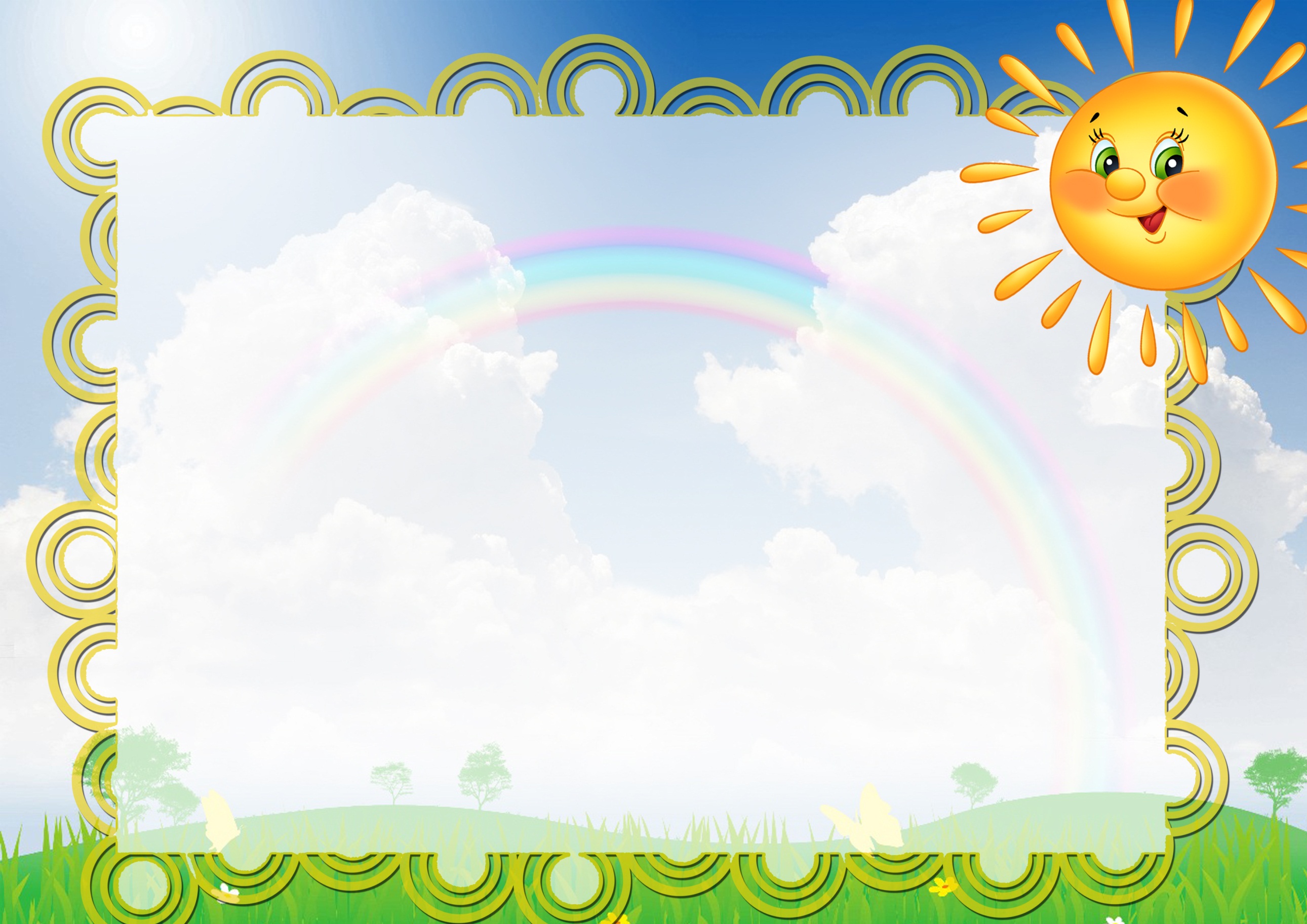 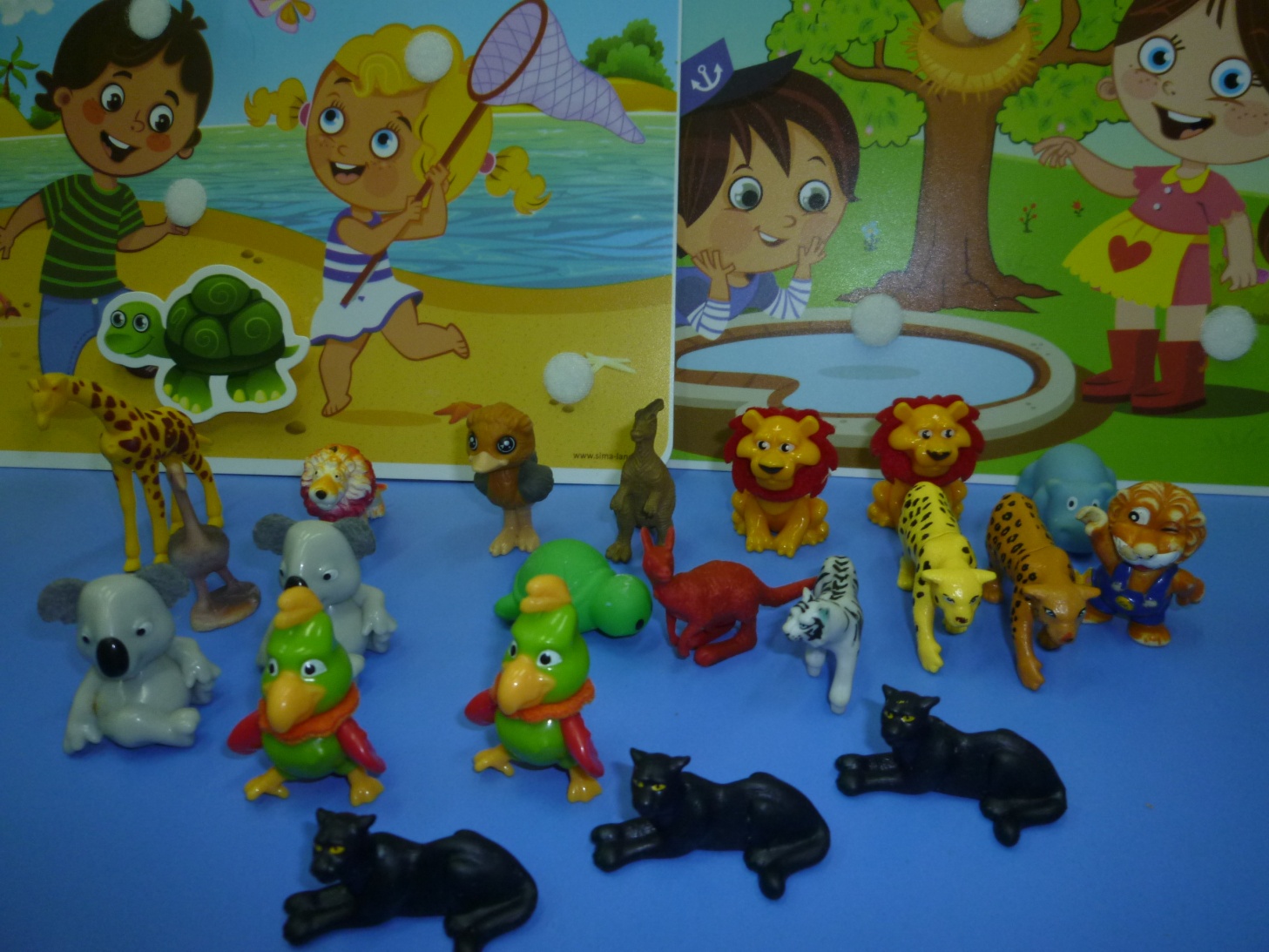 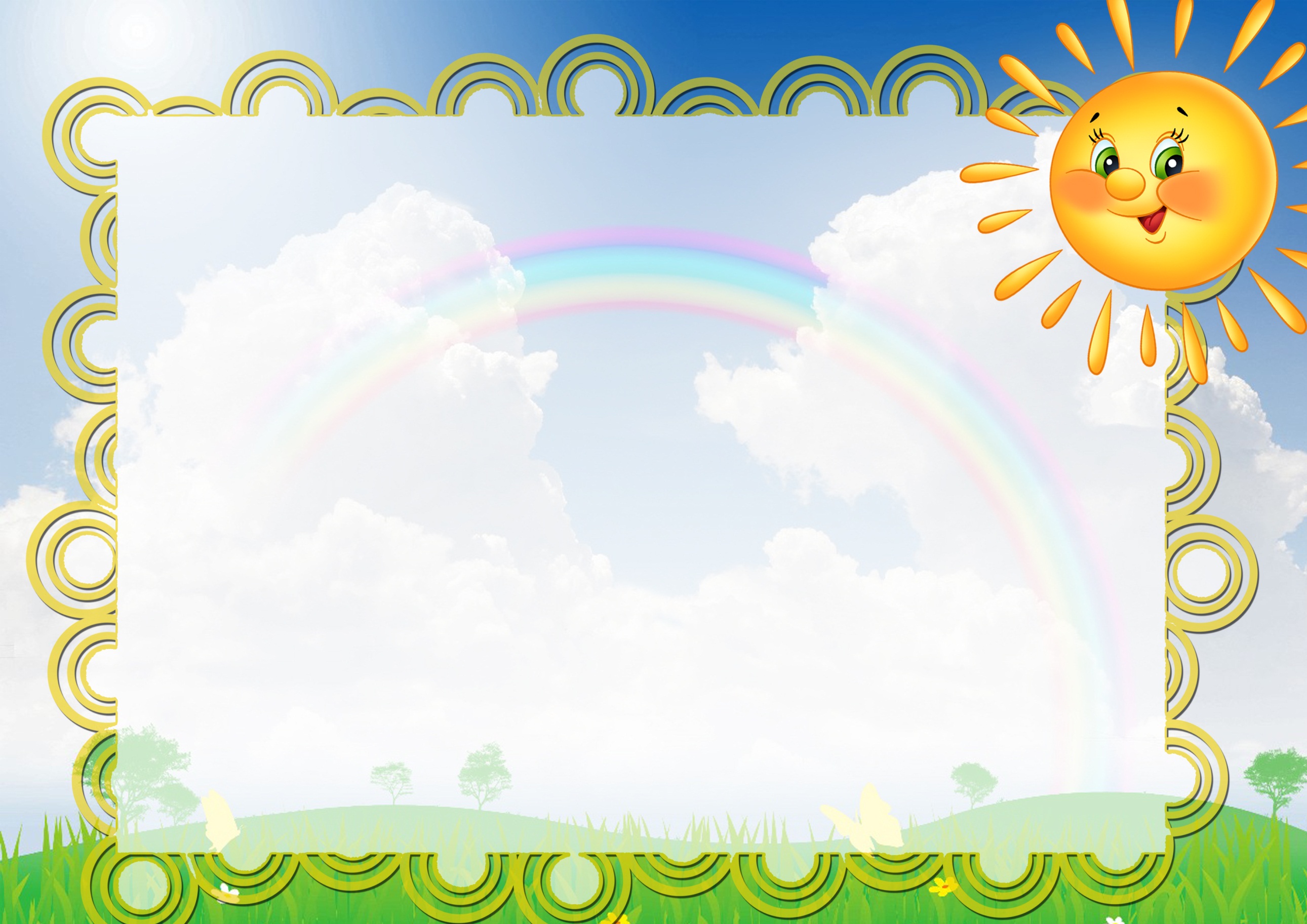 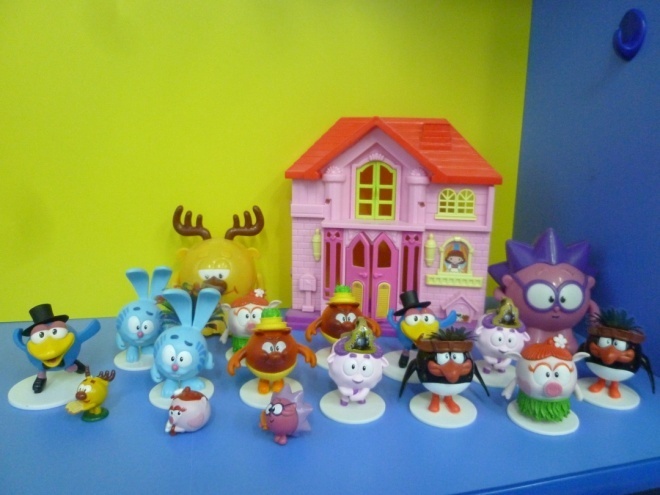 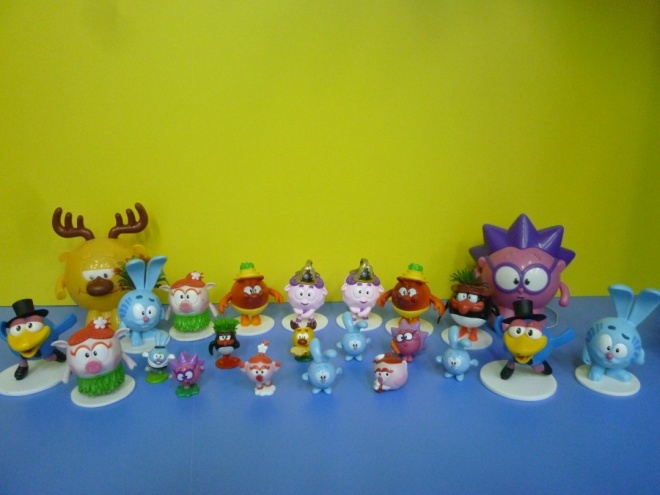 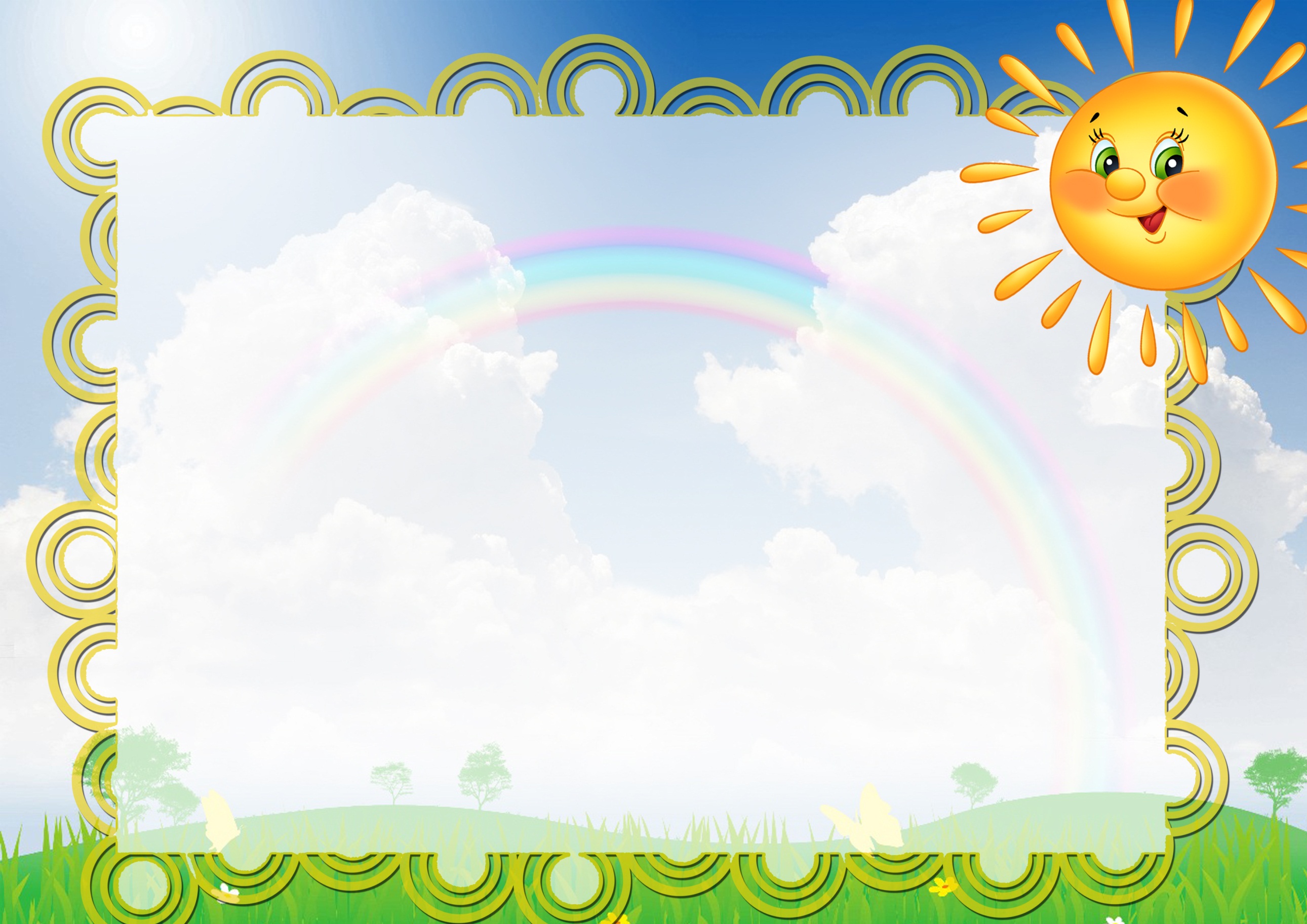 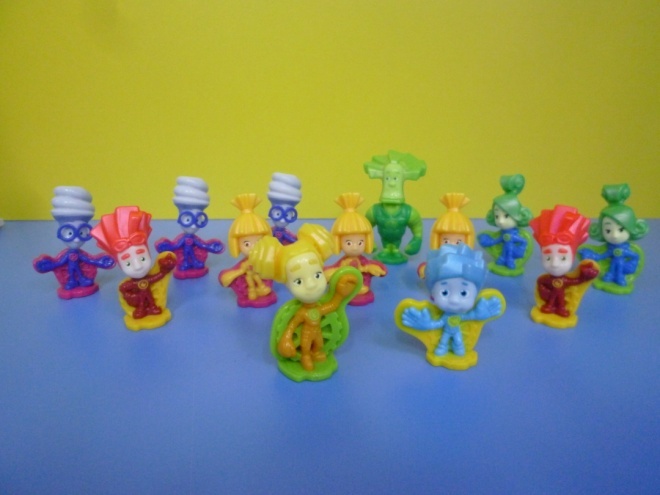 «Фиксики»
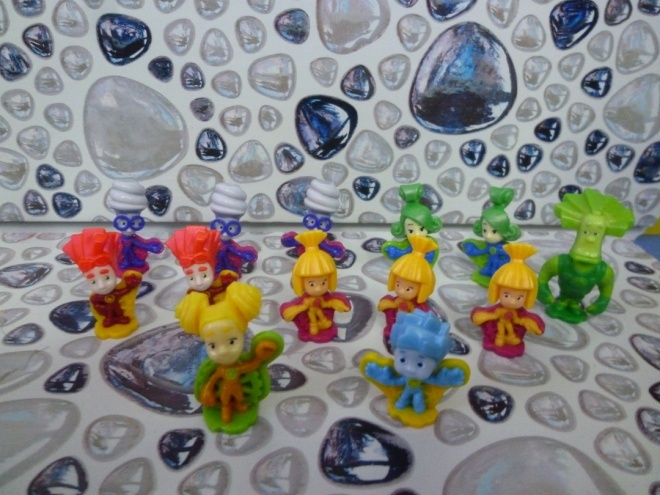 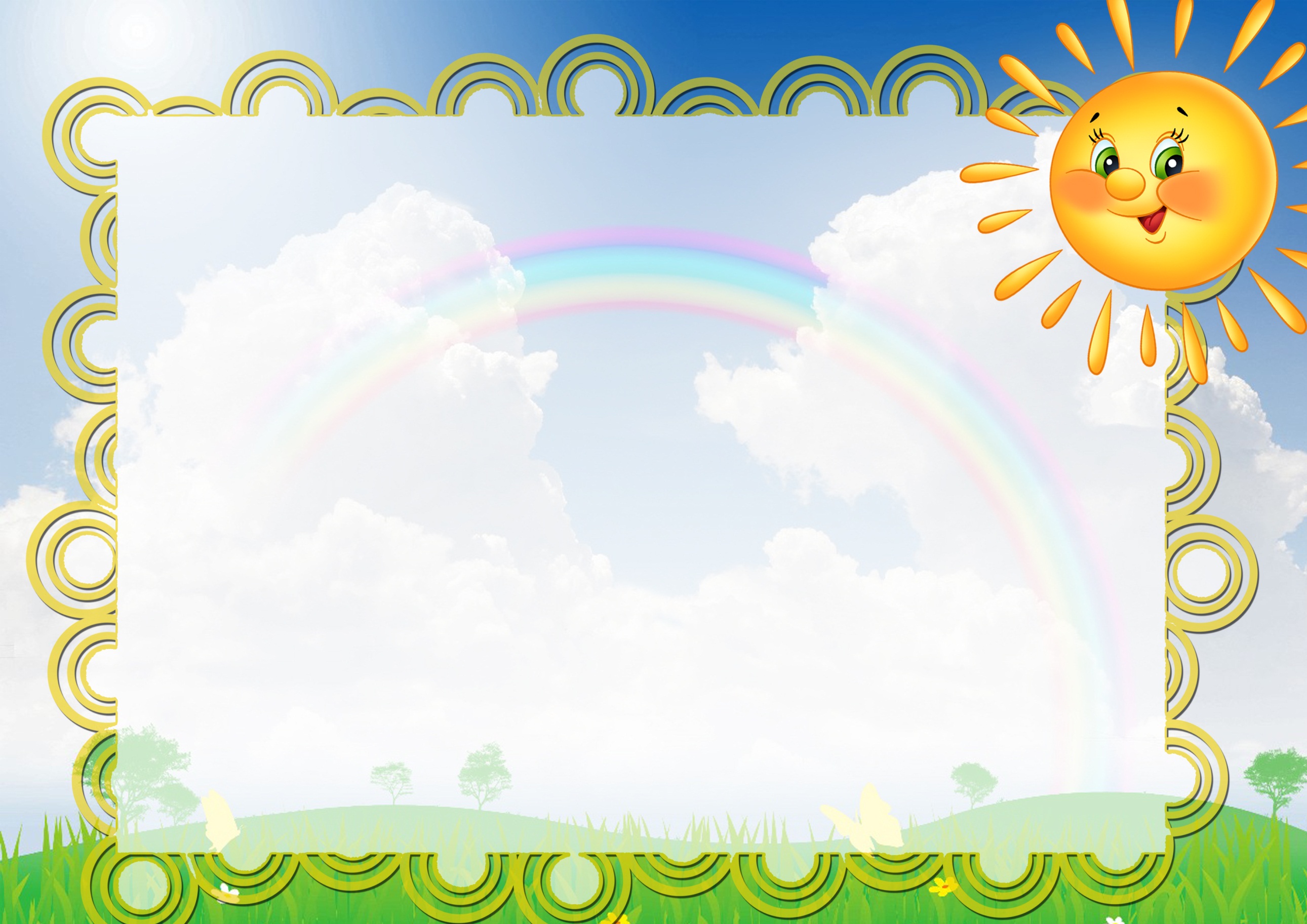 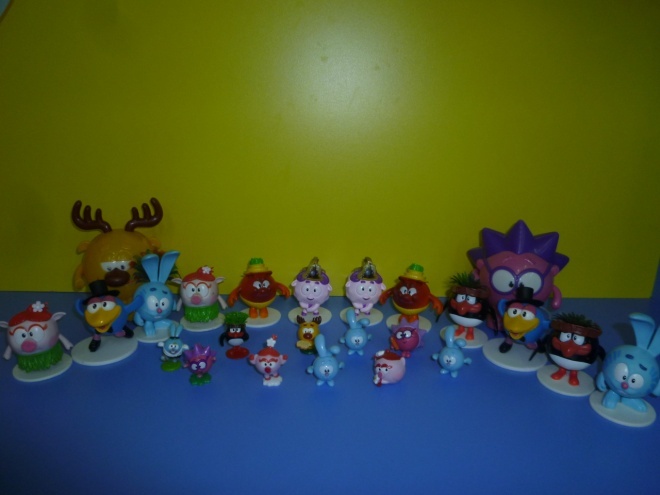 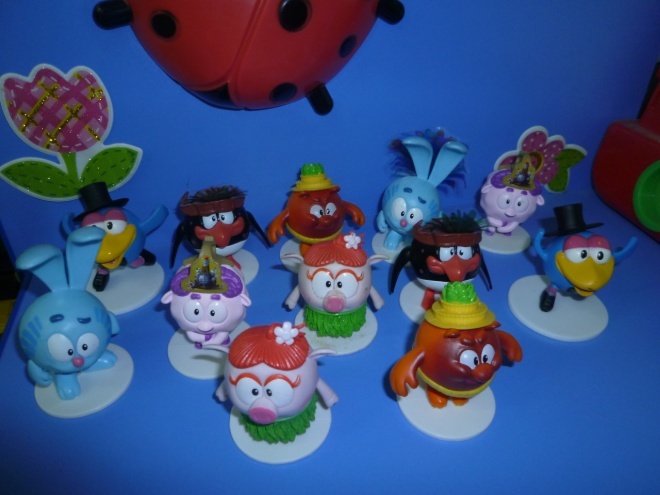 «Смешарики»
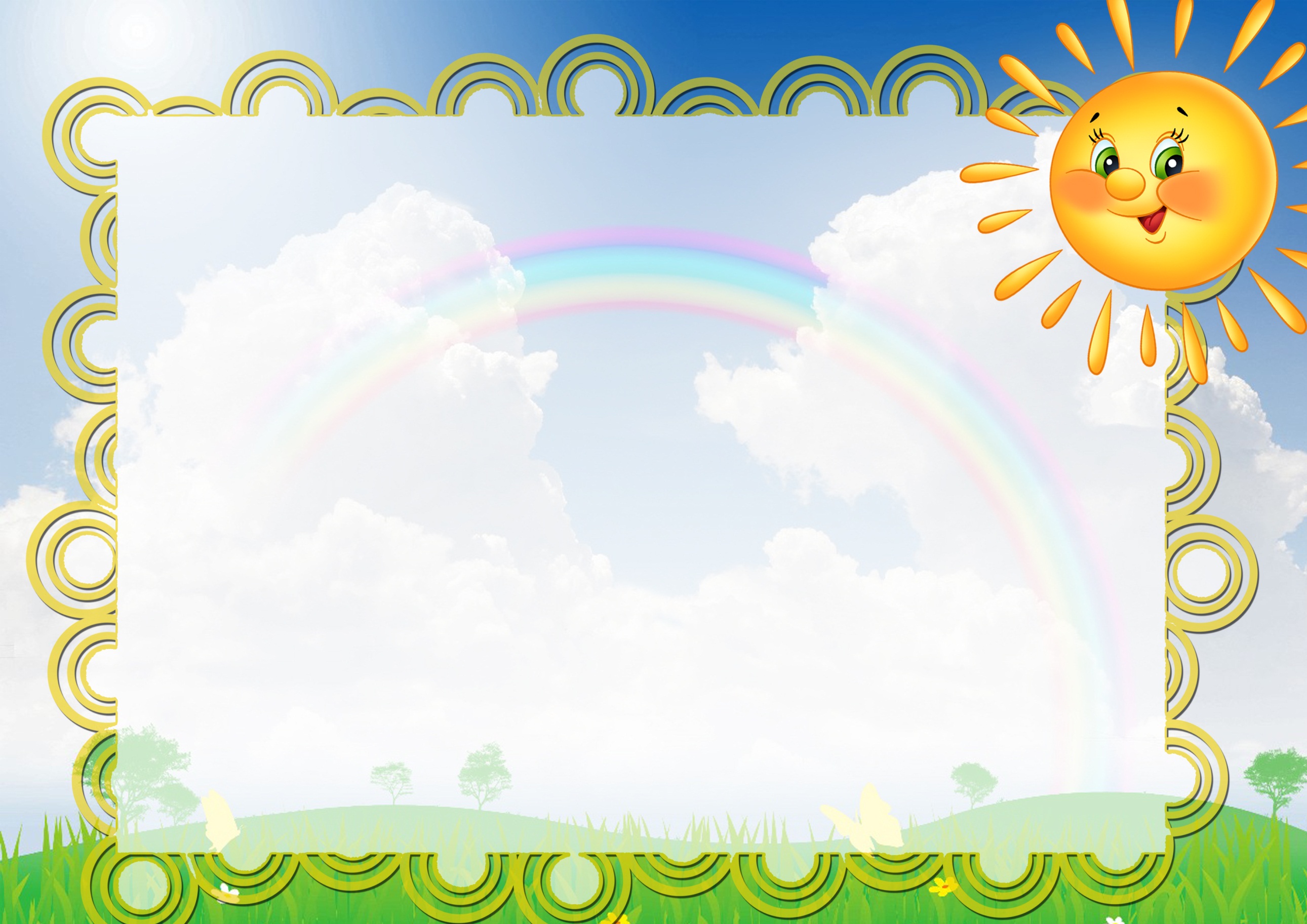 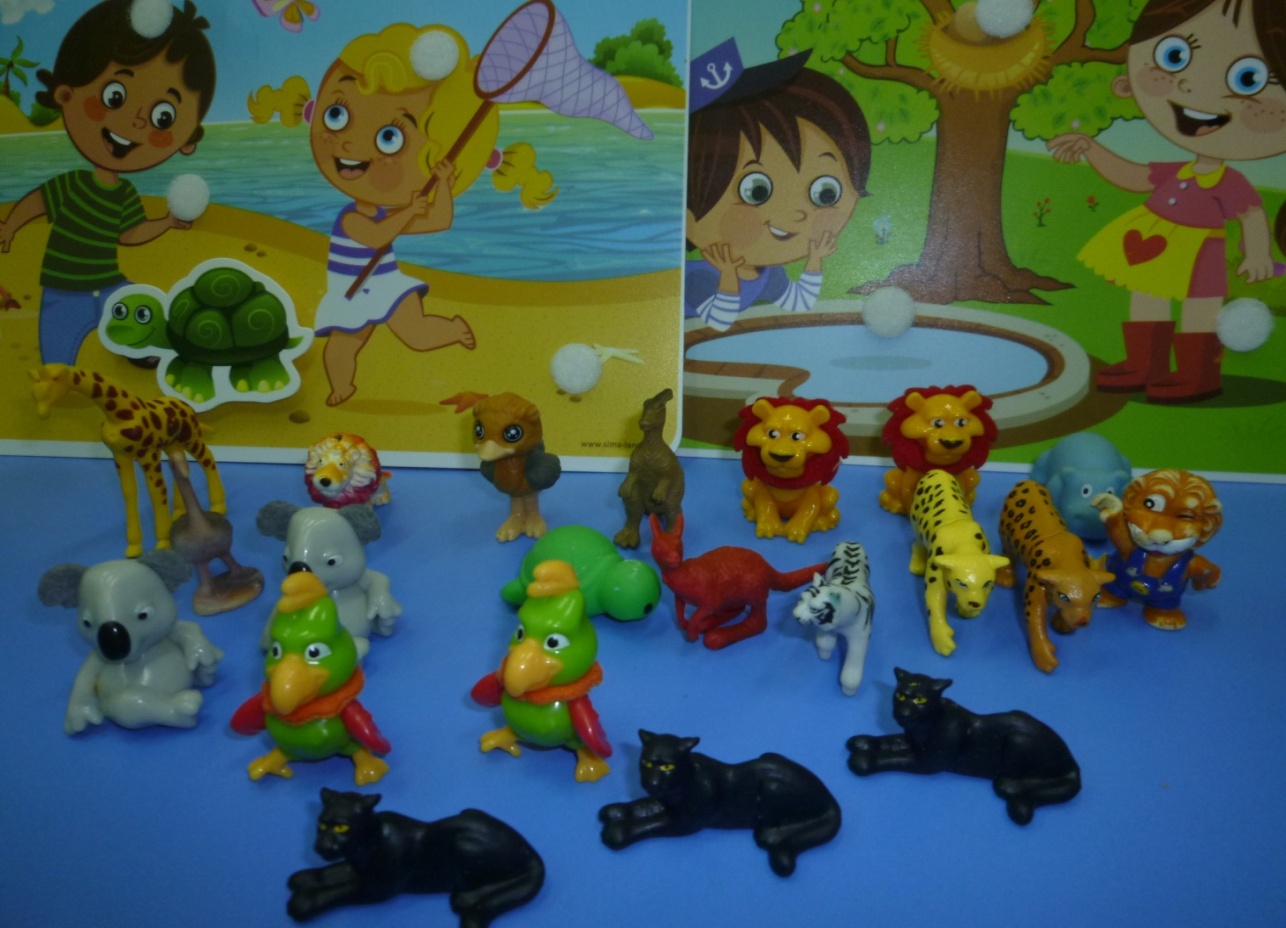 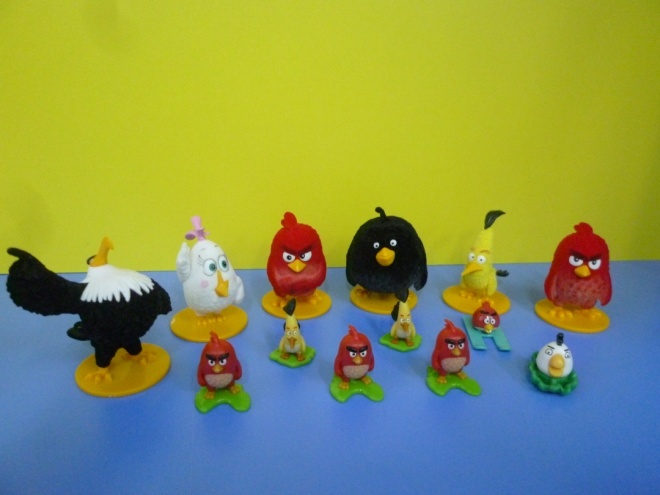 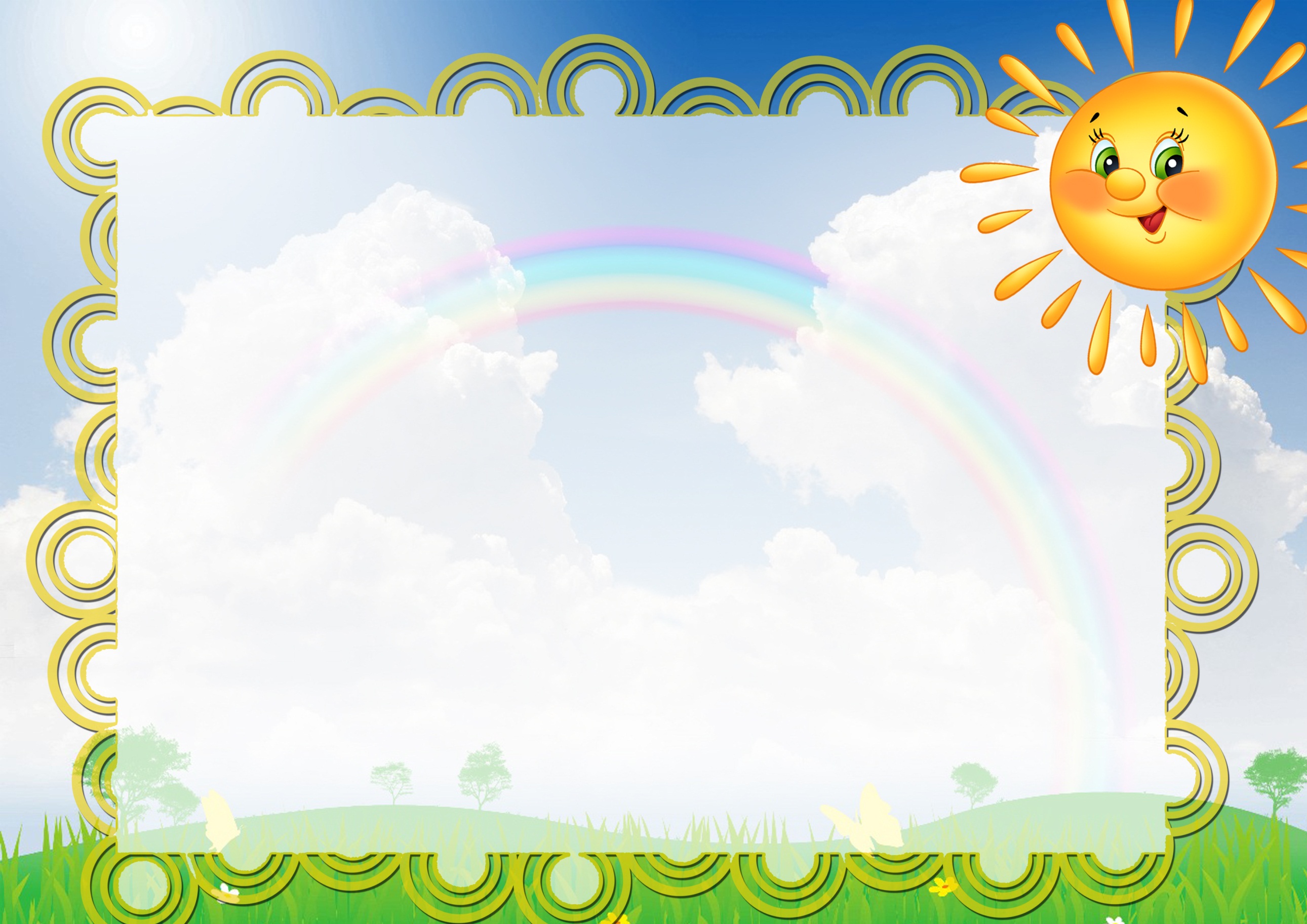 «Лесные жители»
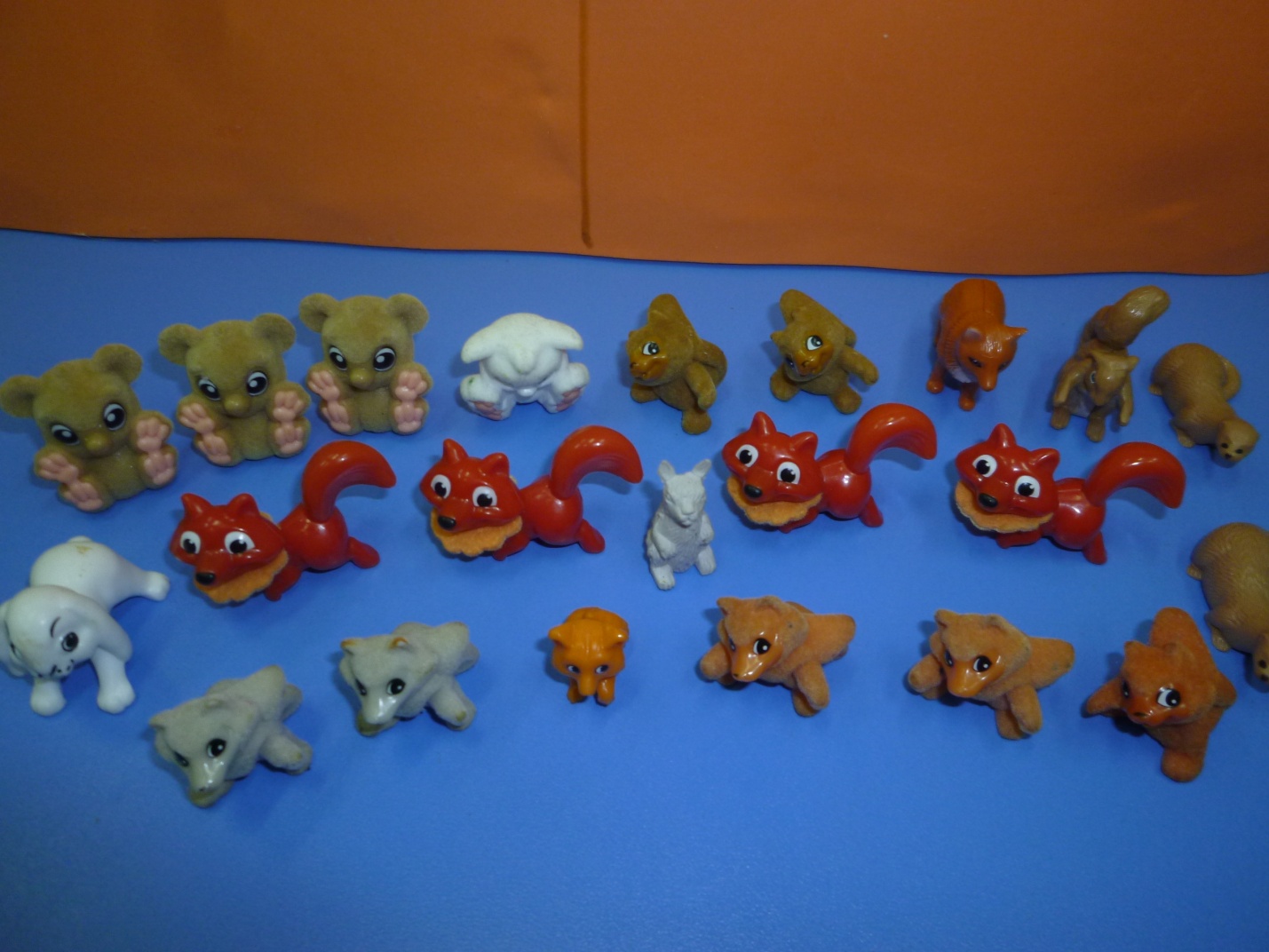 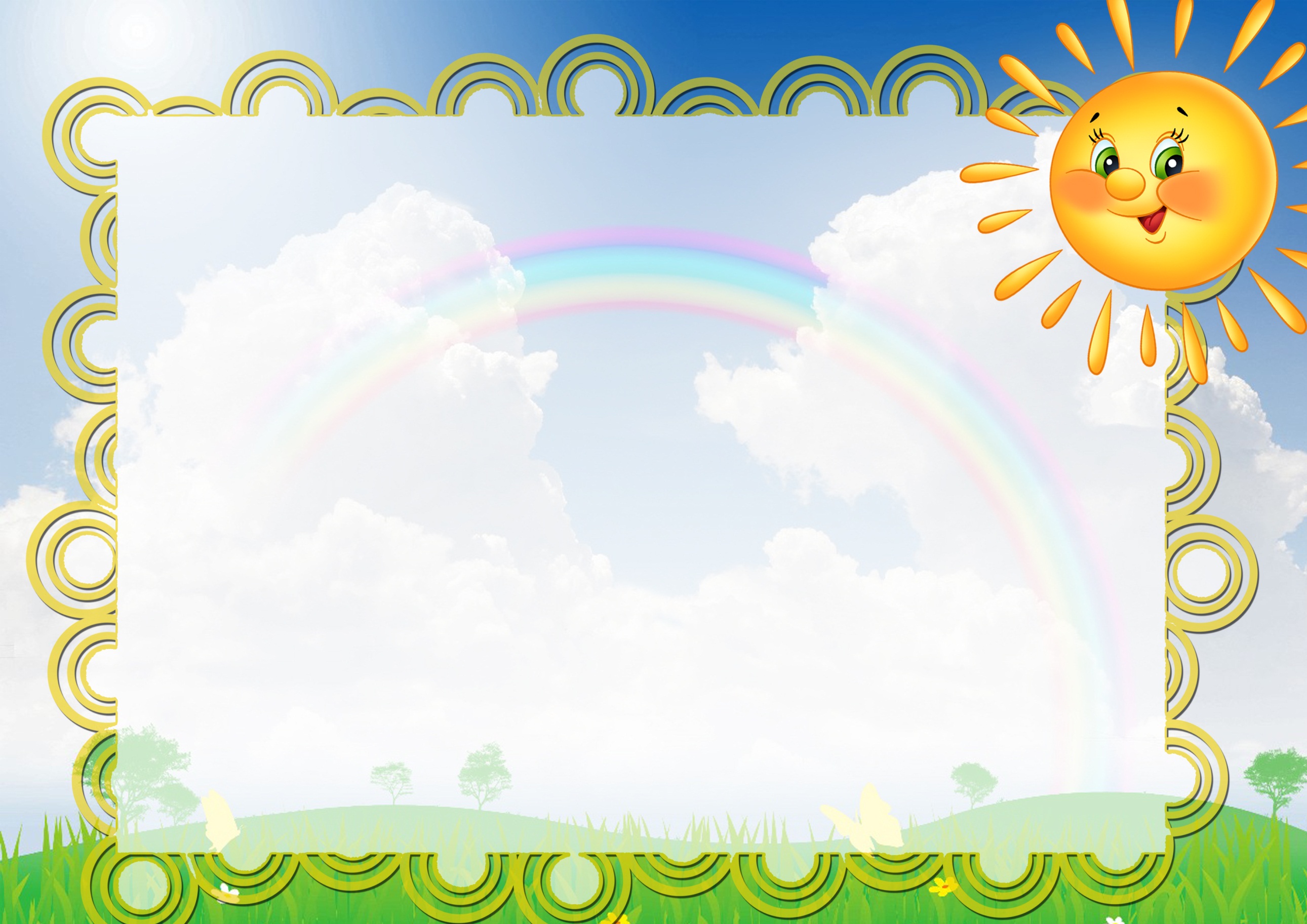 «Да здравствует мыло
                           душистое…»
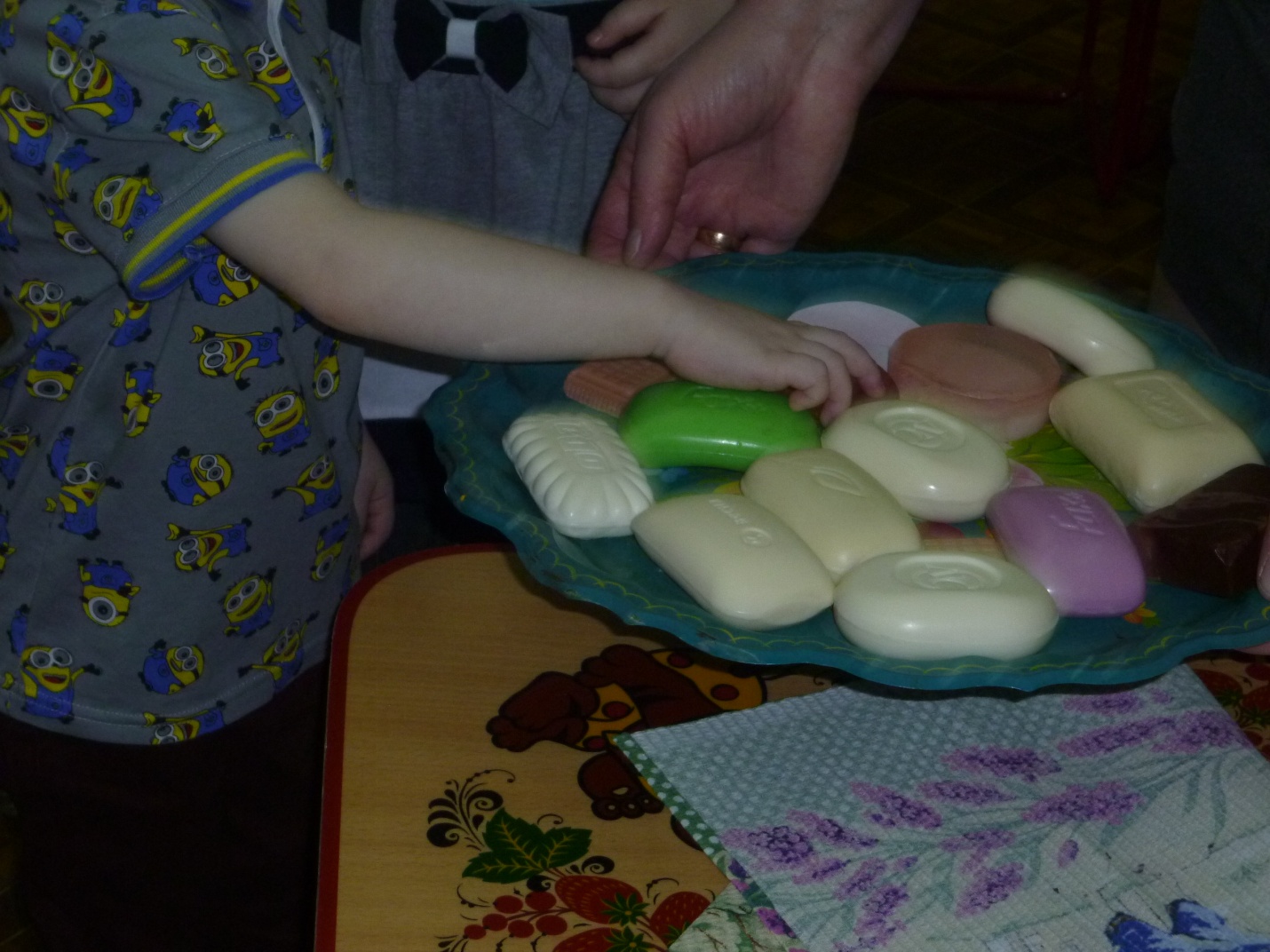 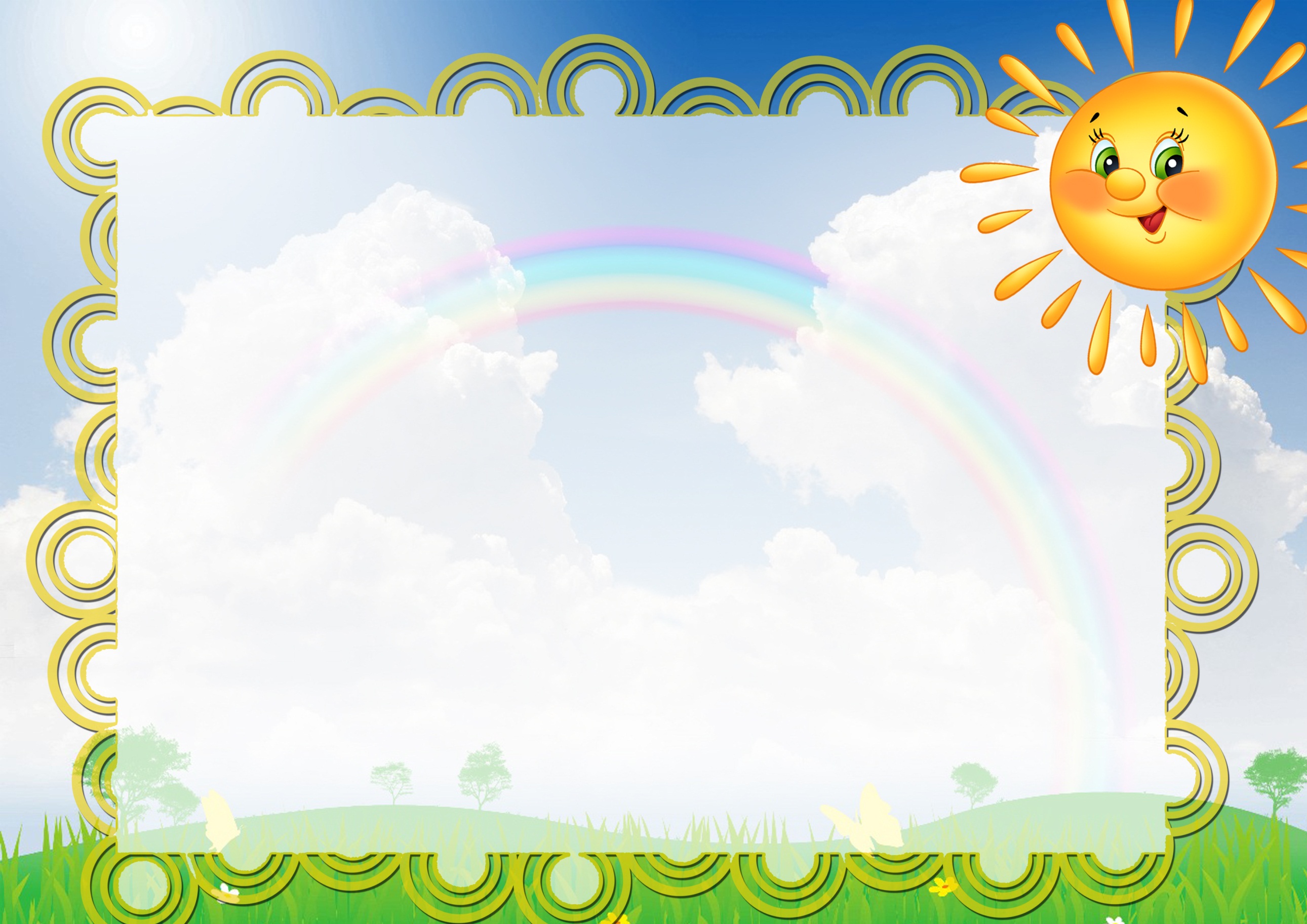 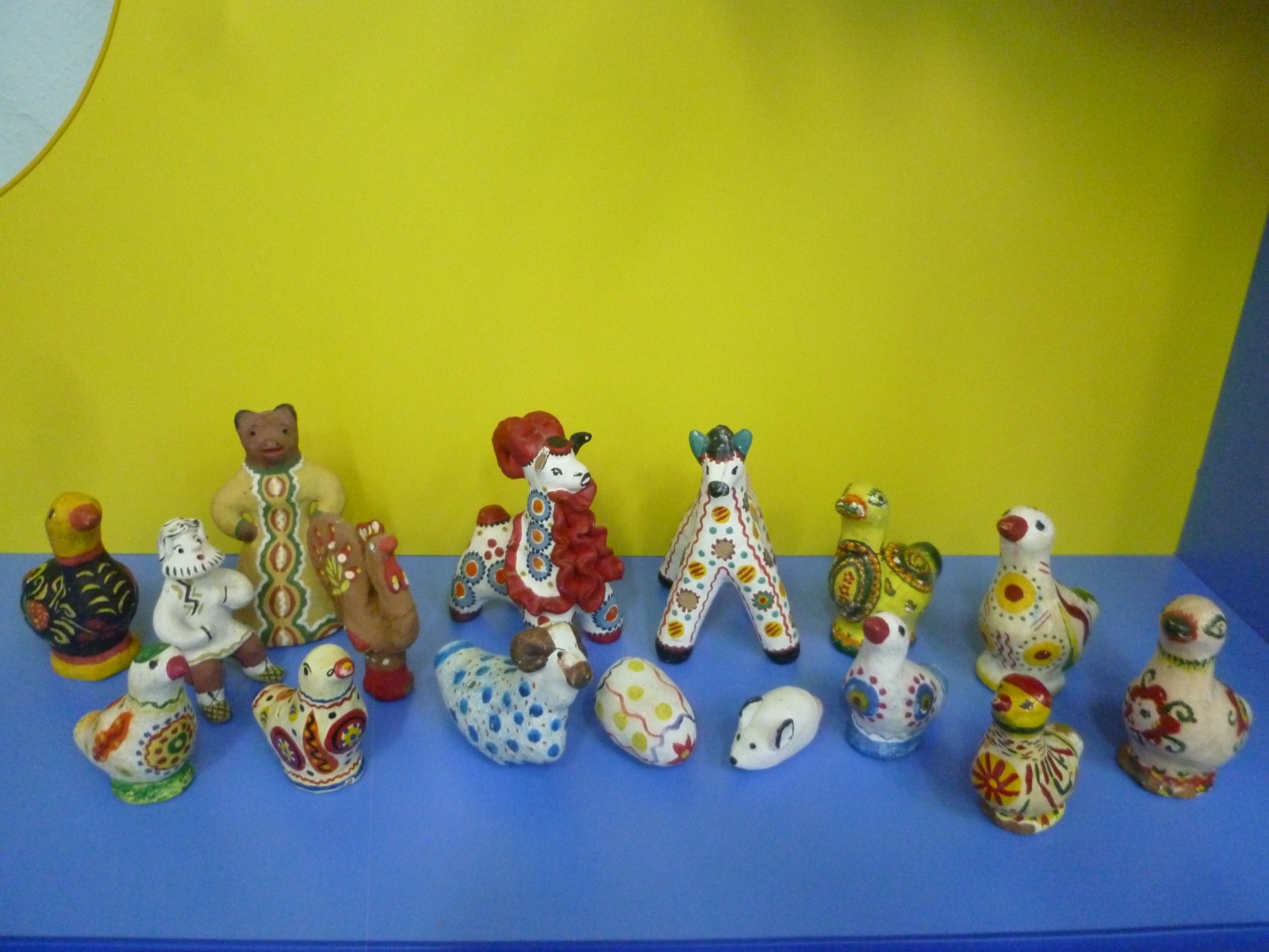 «Глиняная игрушка»
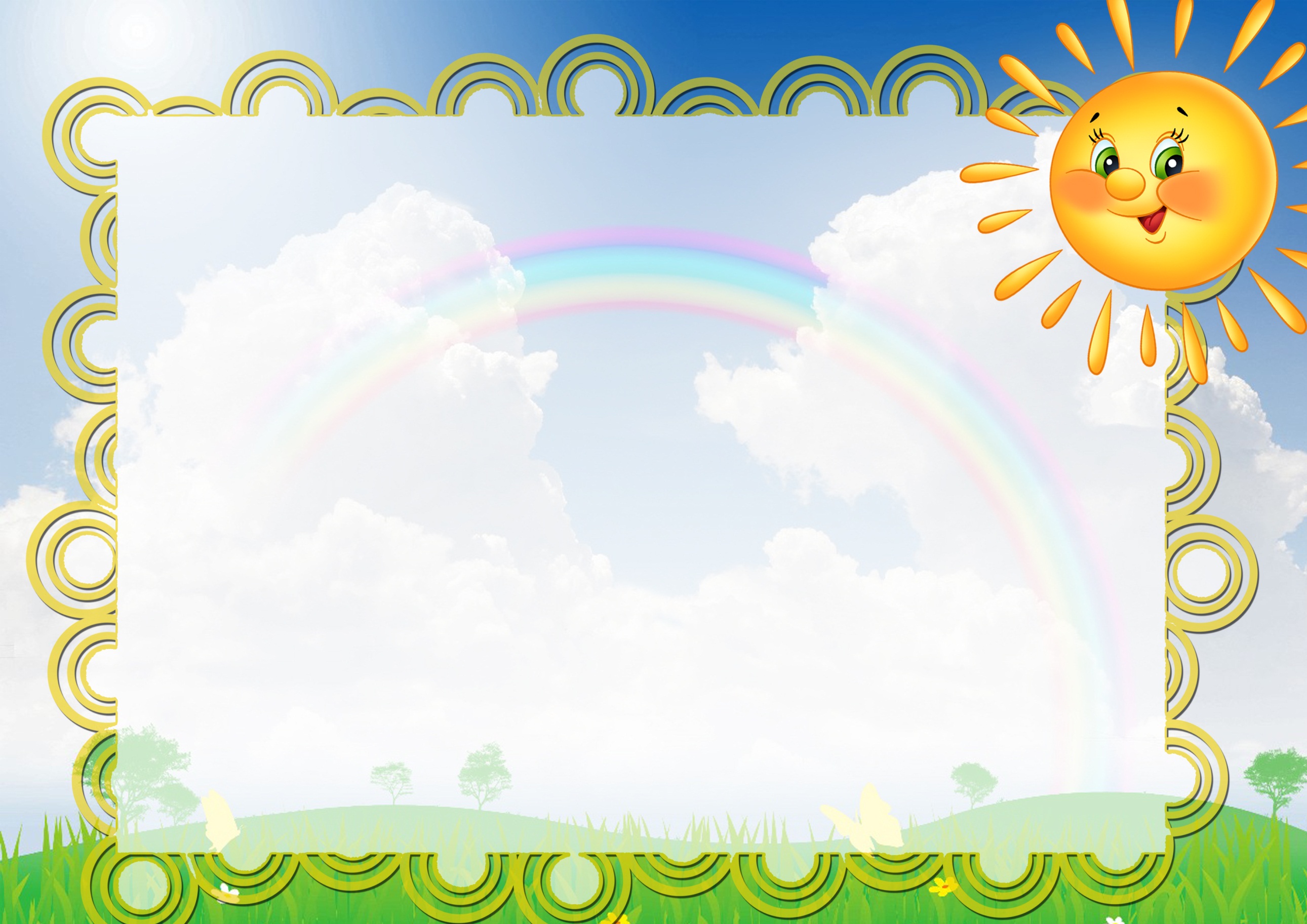 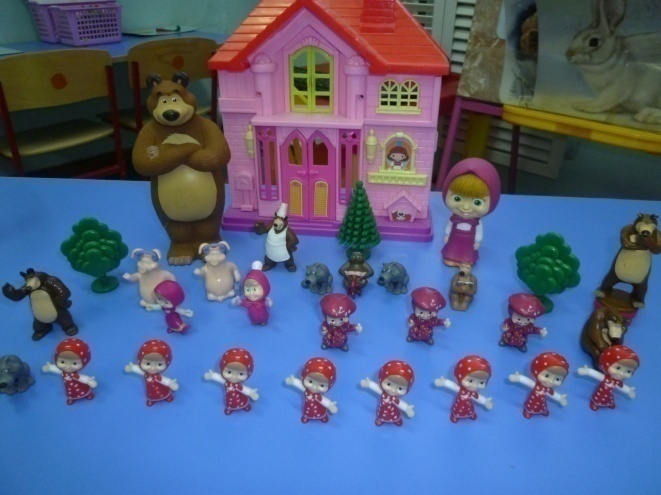 «Маша и медведь»
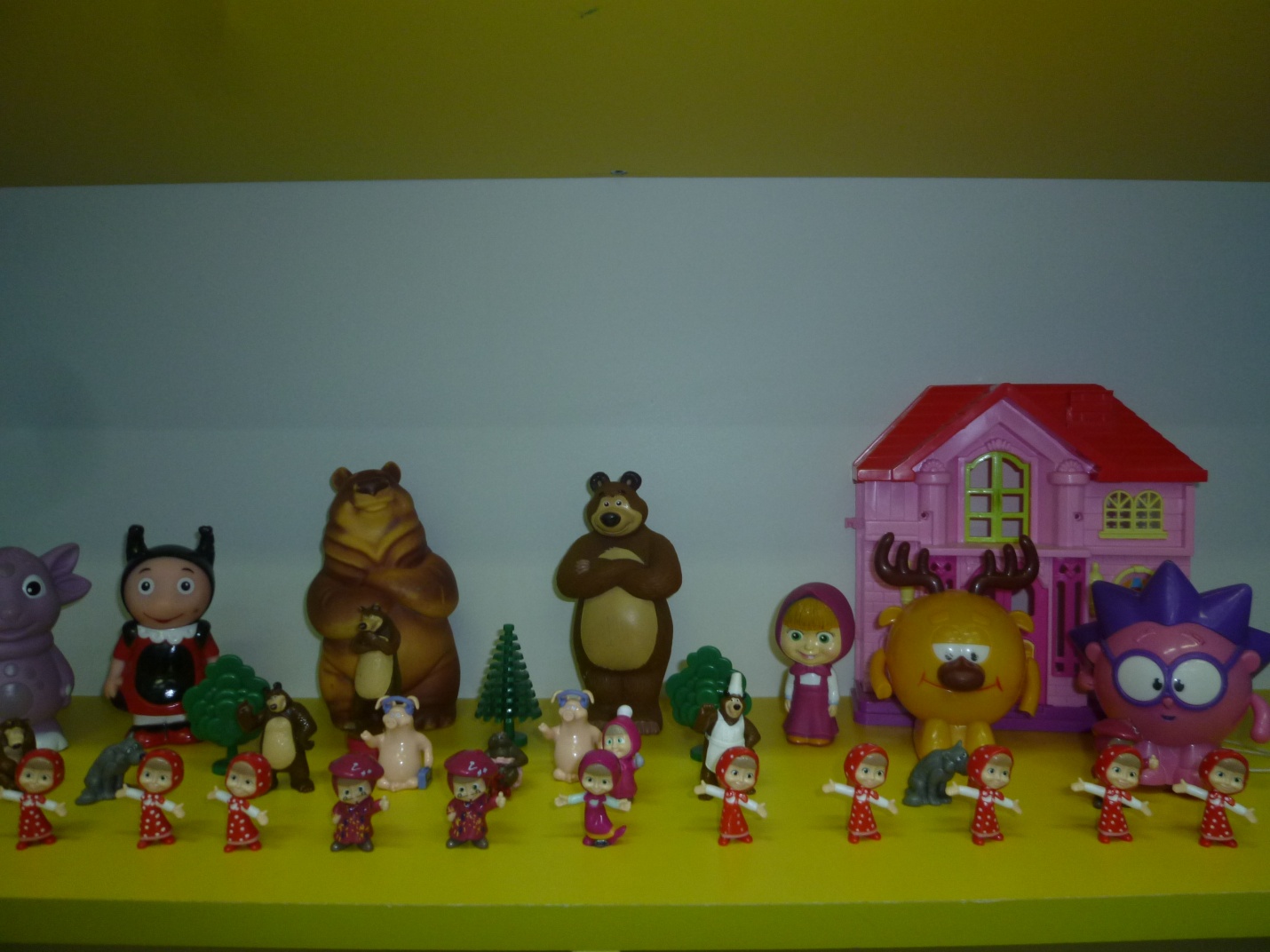 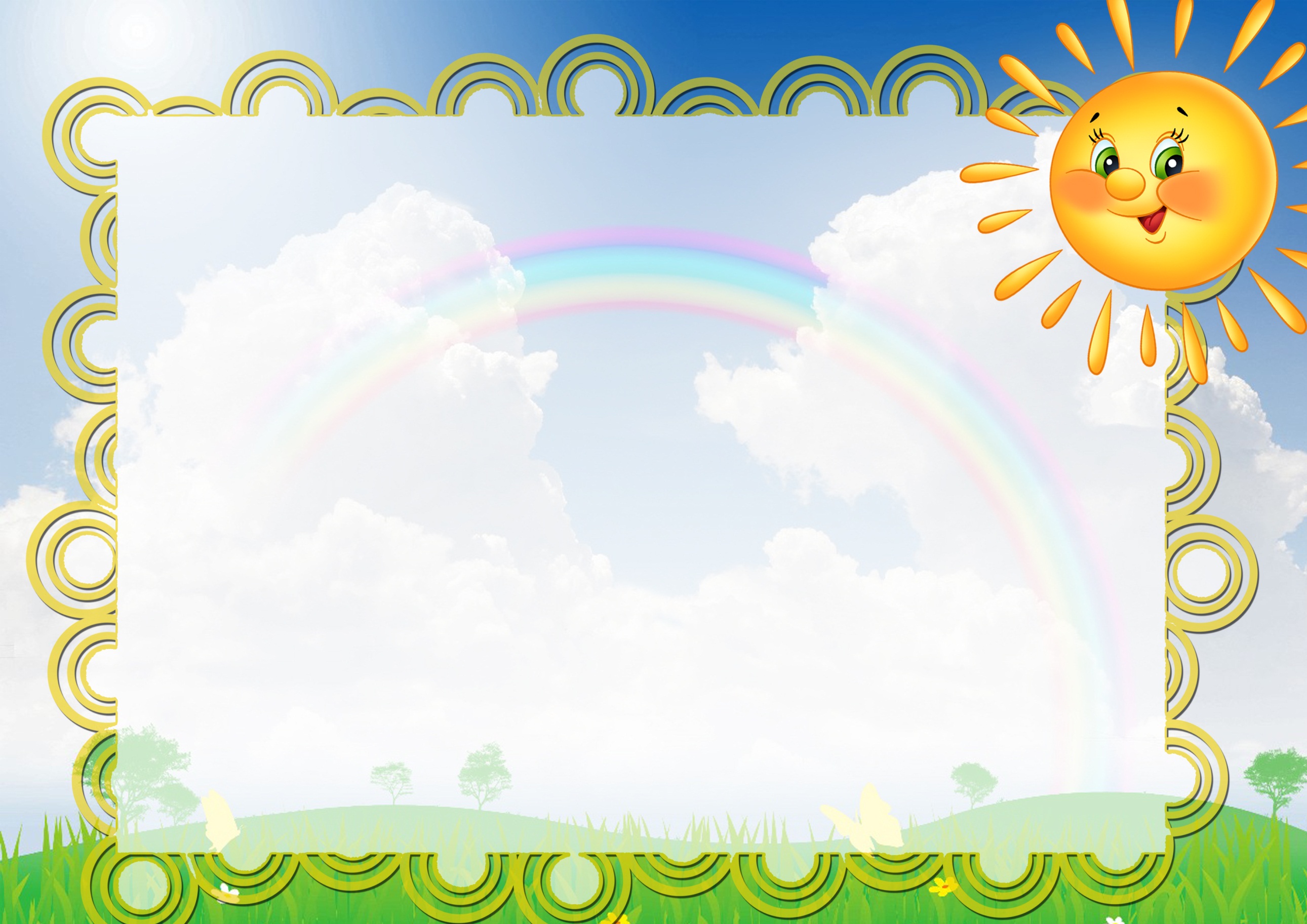 Игрушки из пробок...
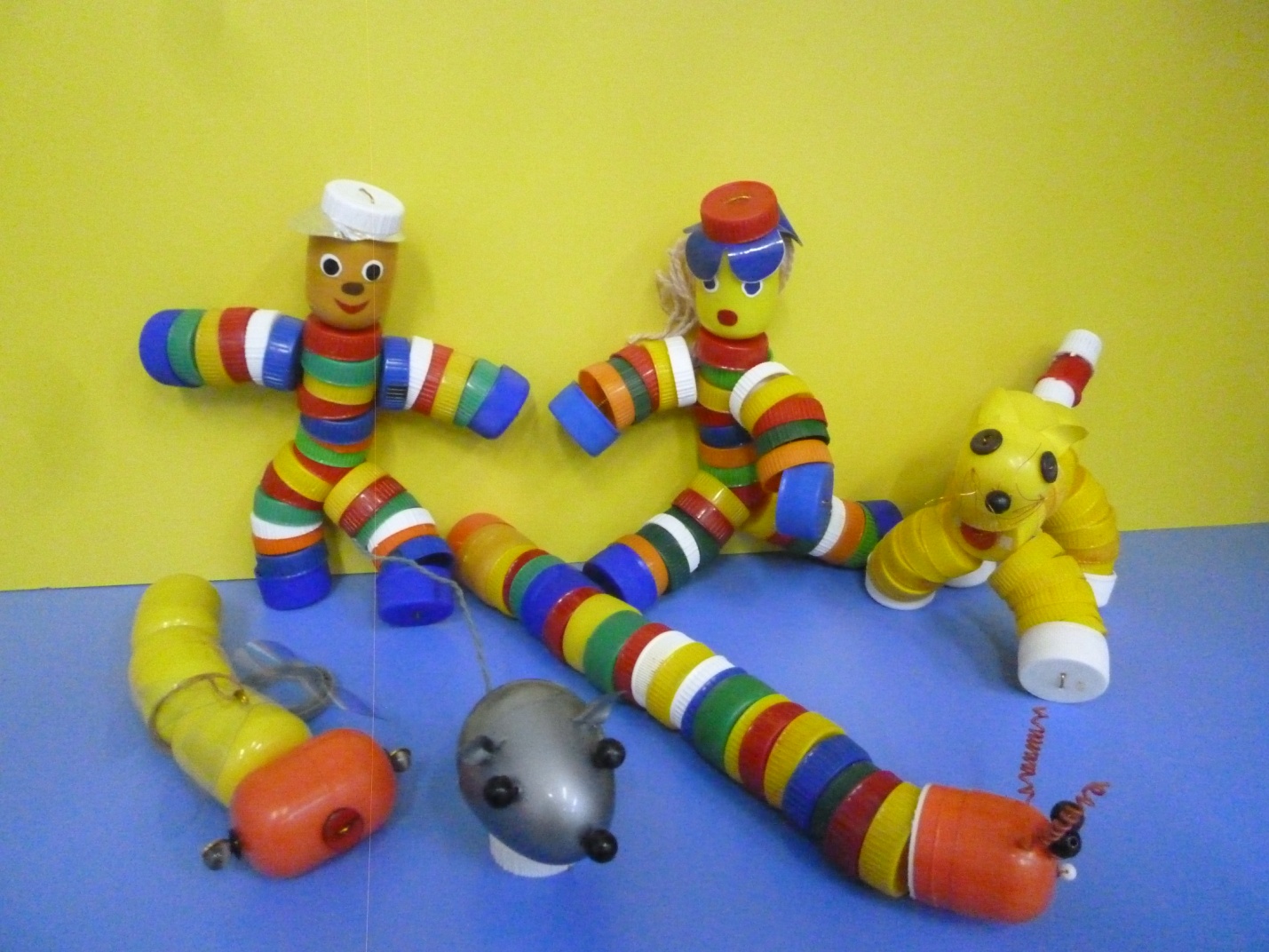 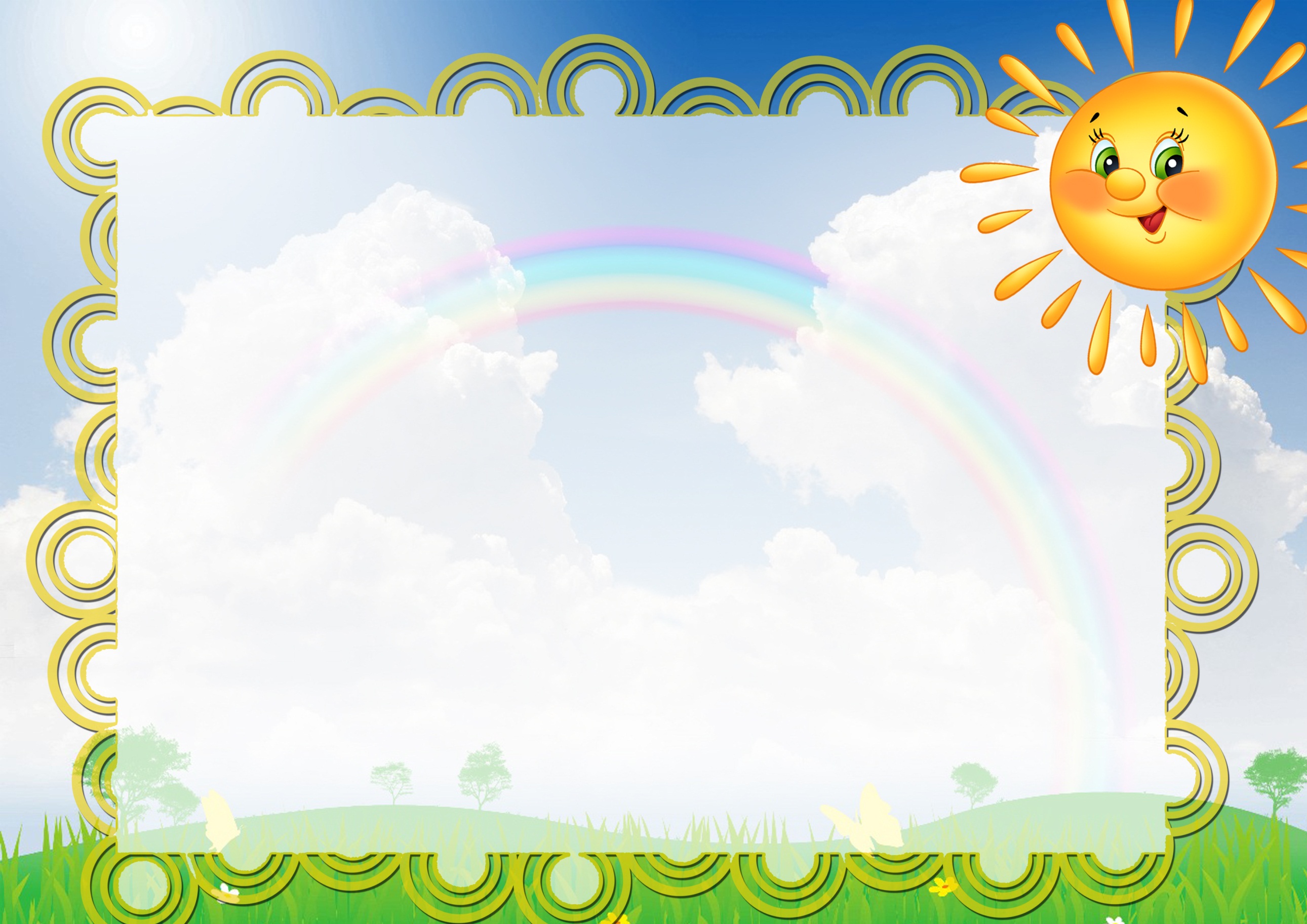 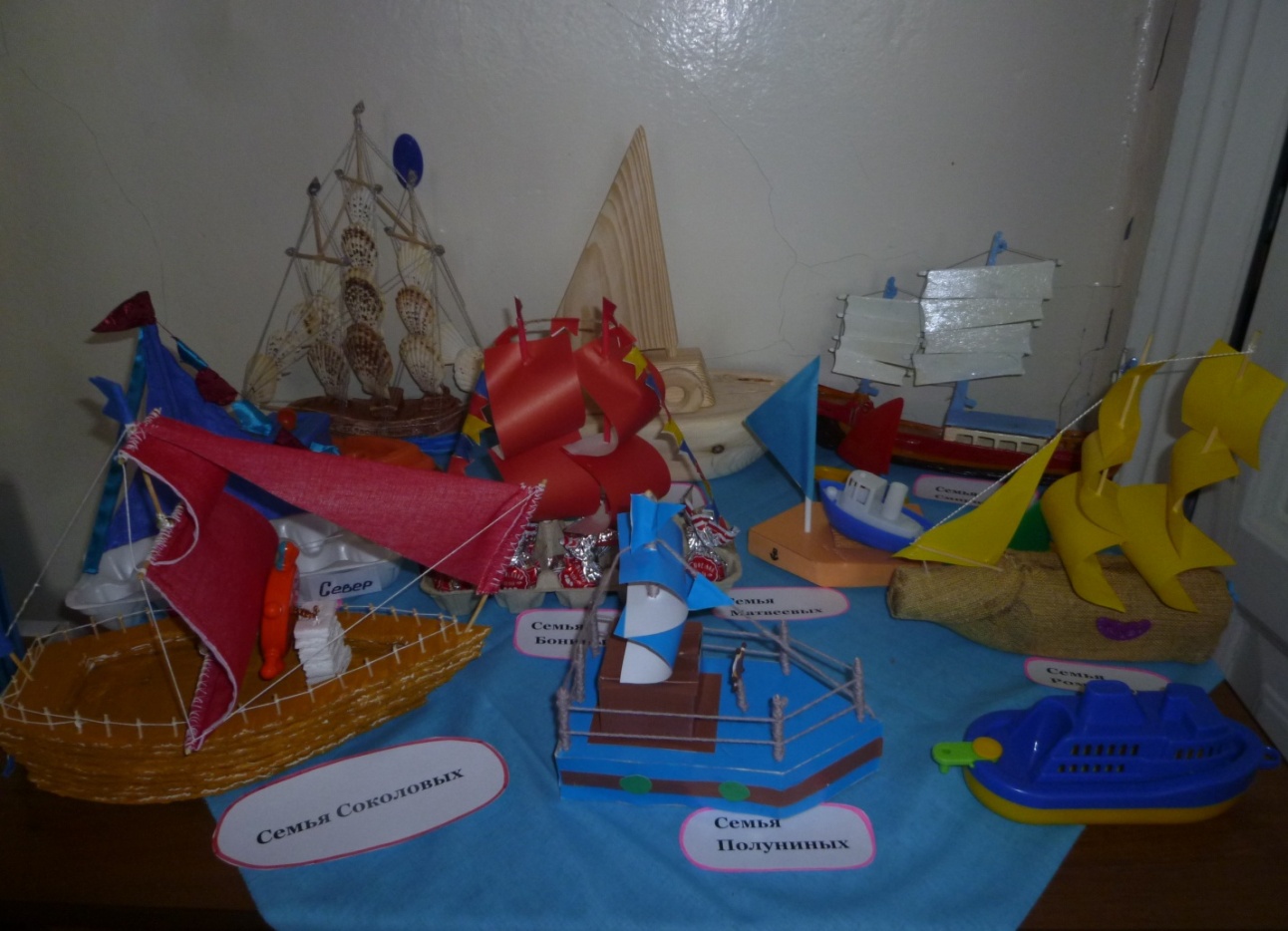 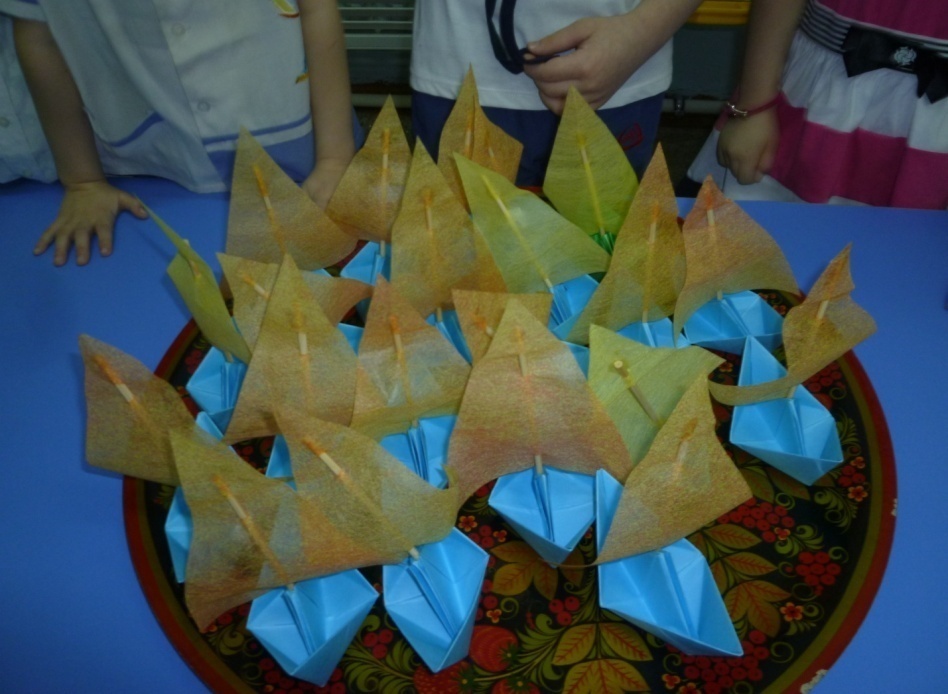 «Ветер по морю гуляет и кораблик подгоняет…»
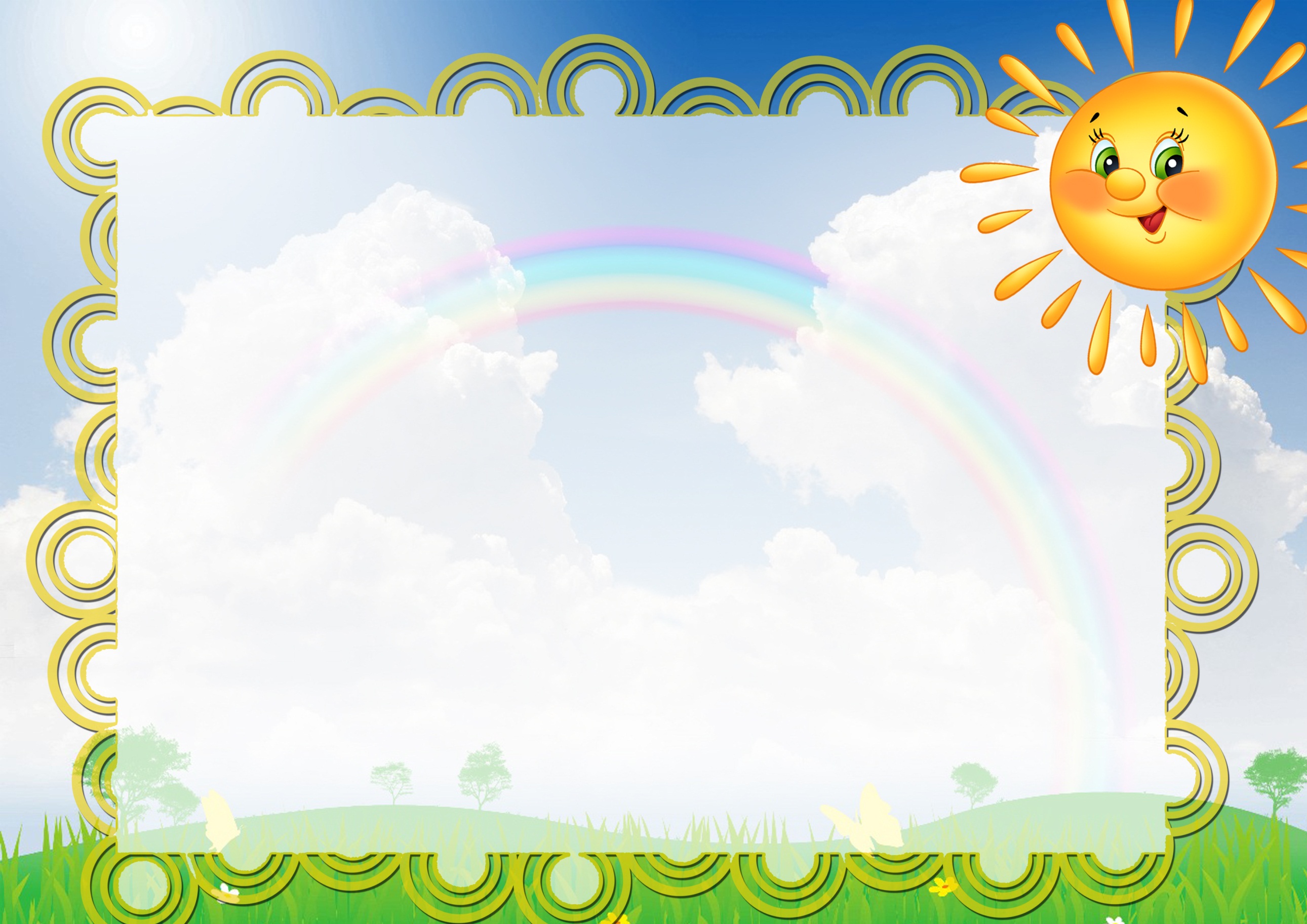 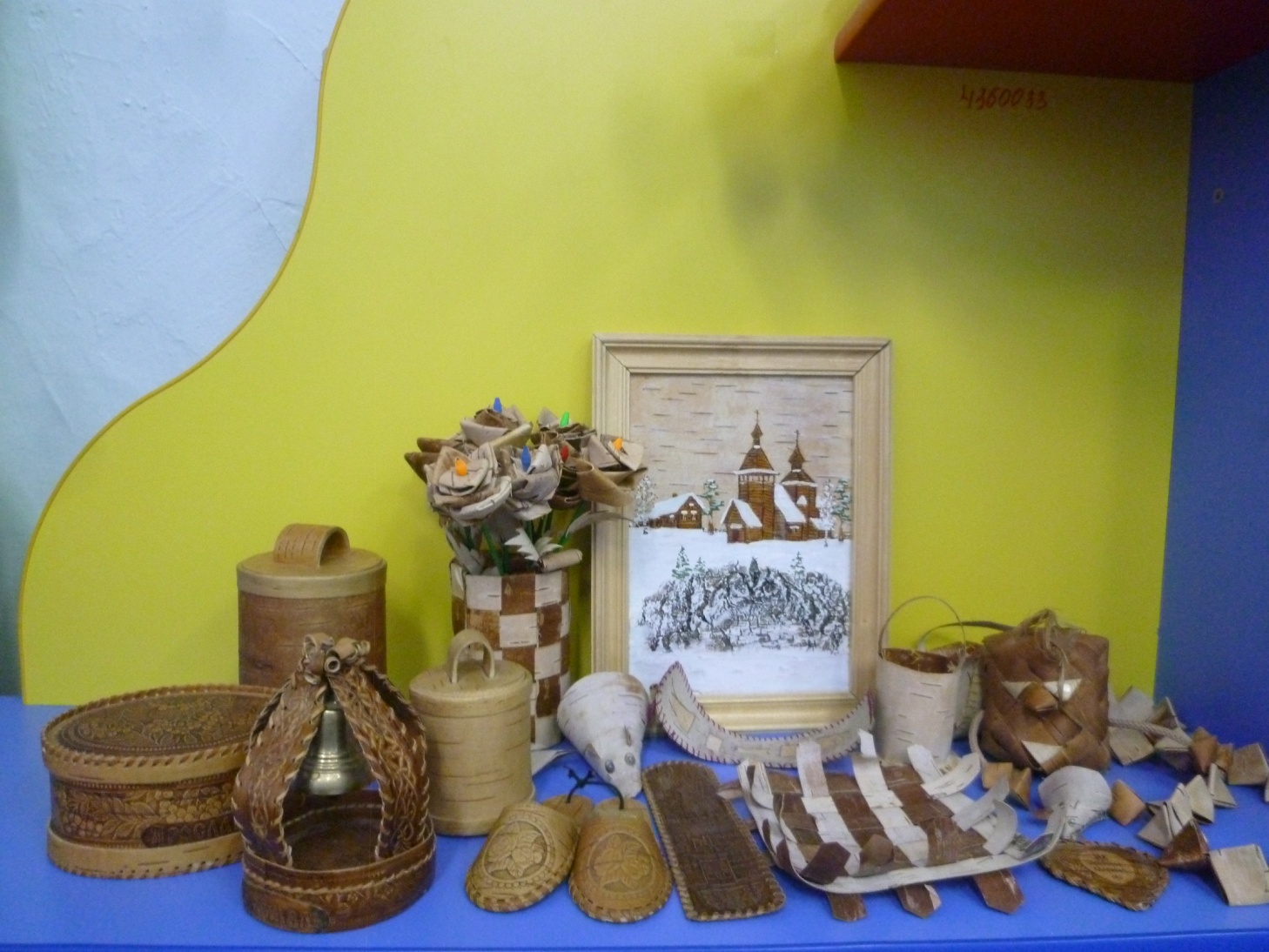 Берестяное царство
«Ми-ми, 
машинки»
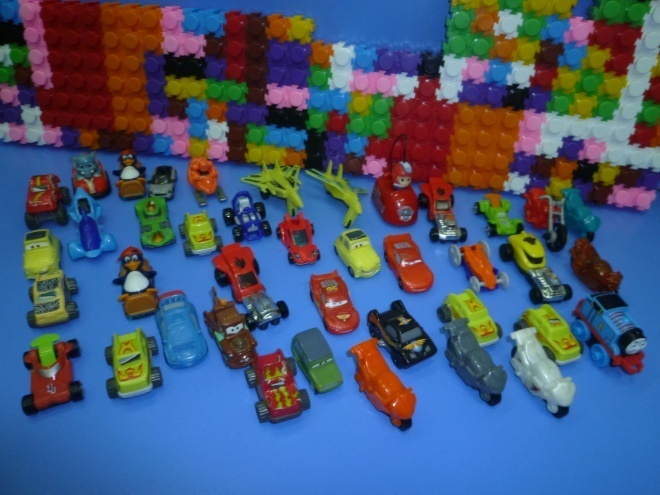 Весёлые гномики
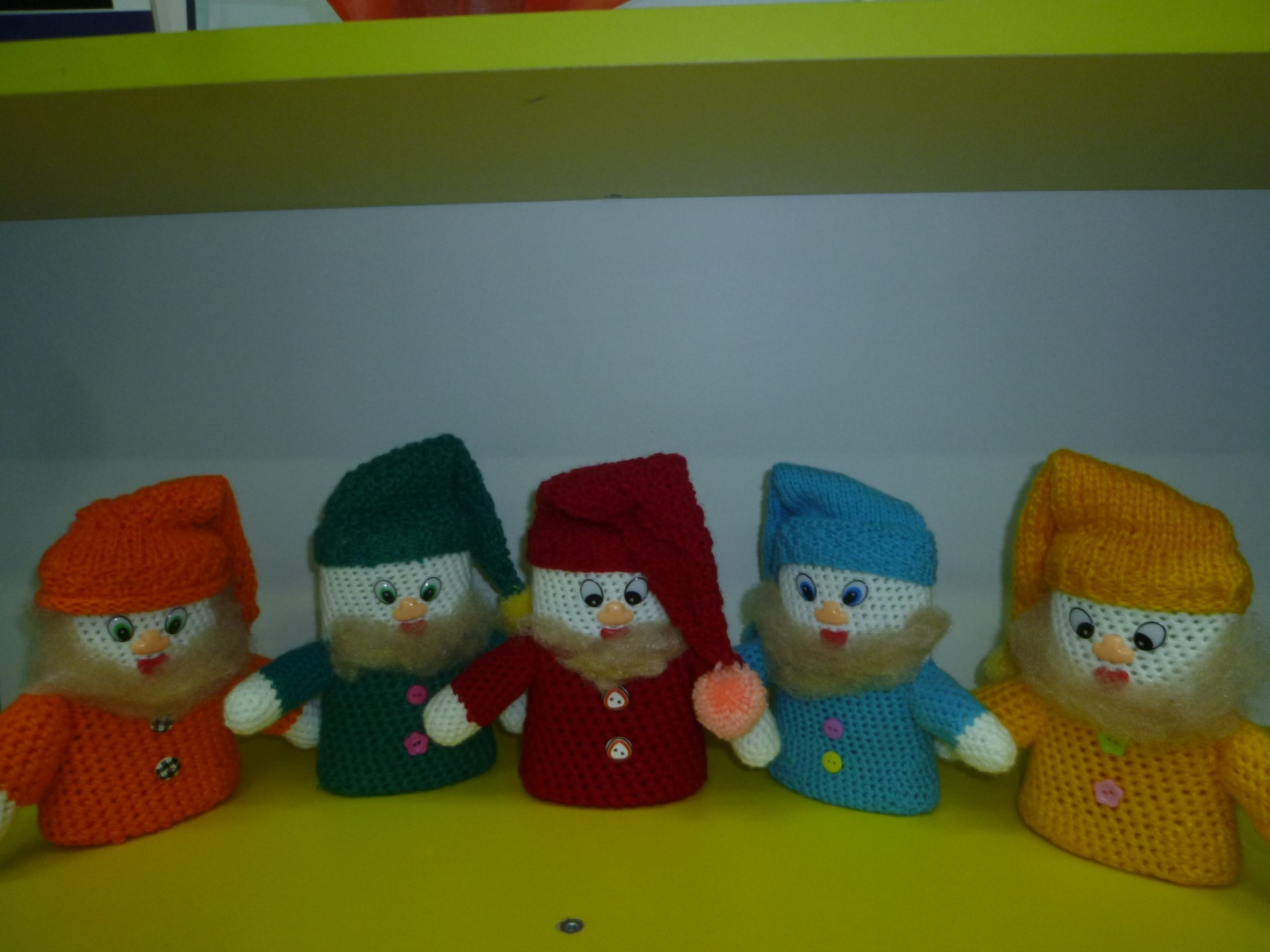 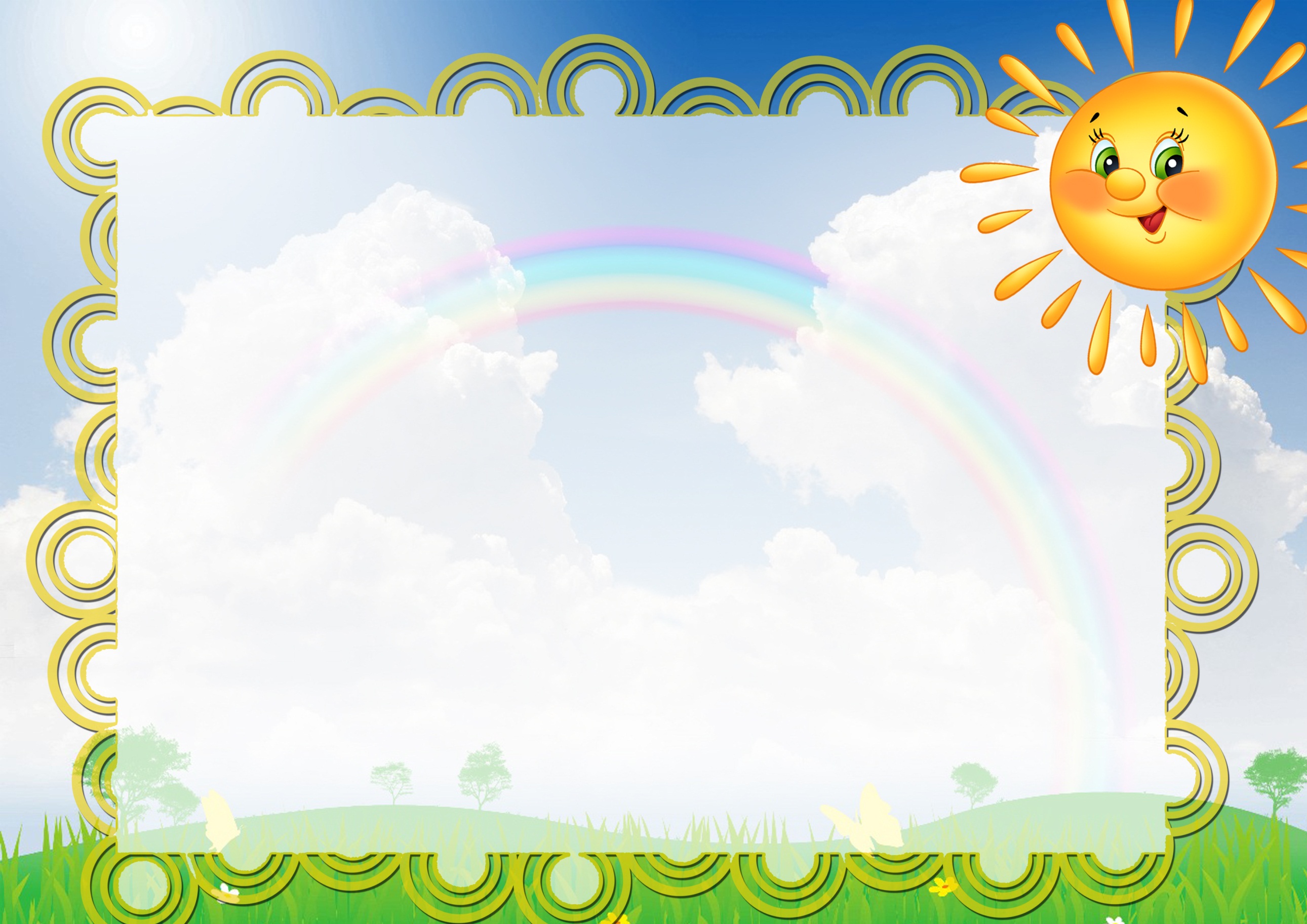 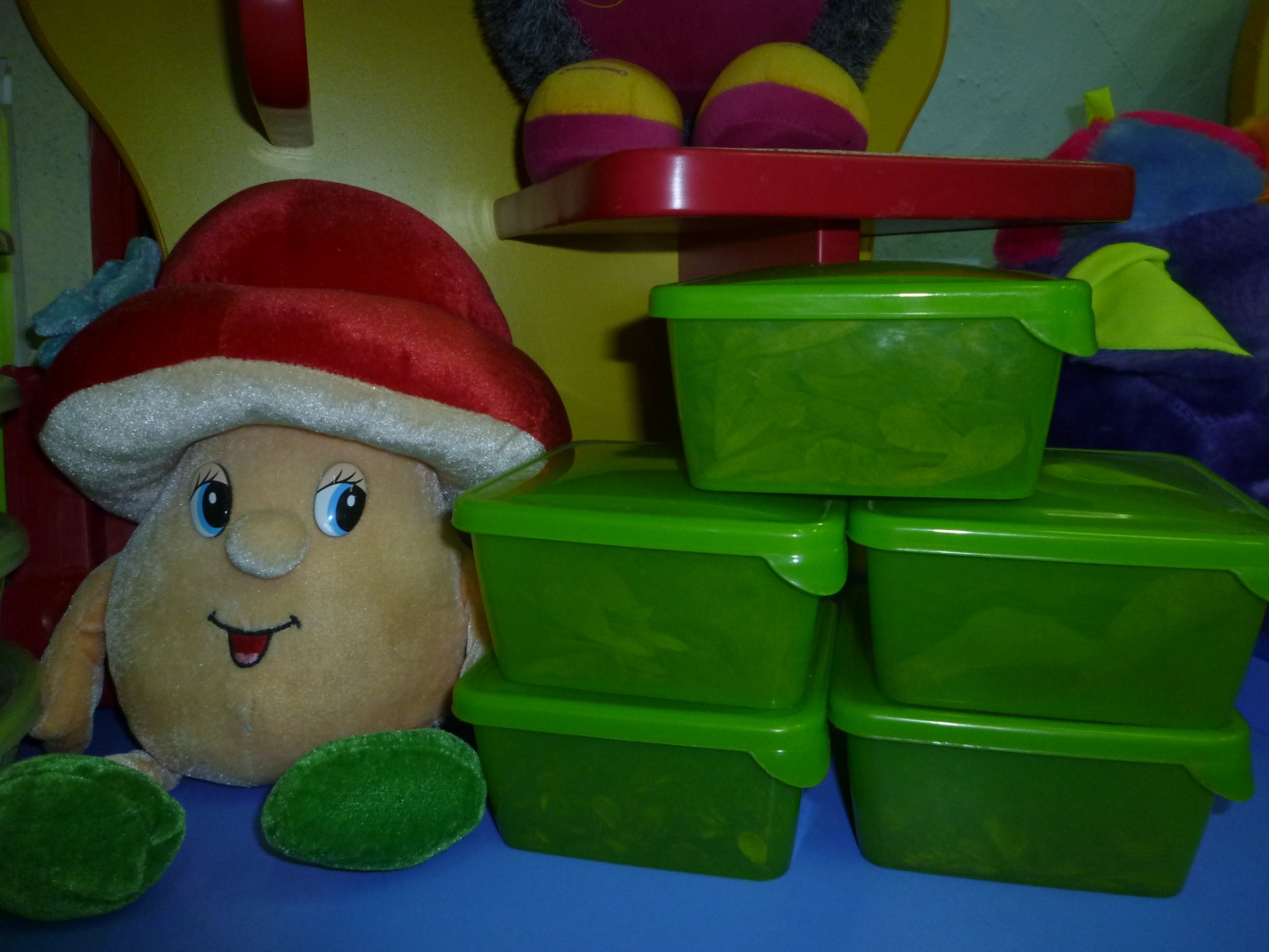 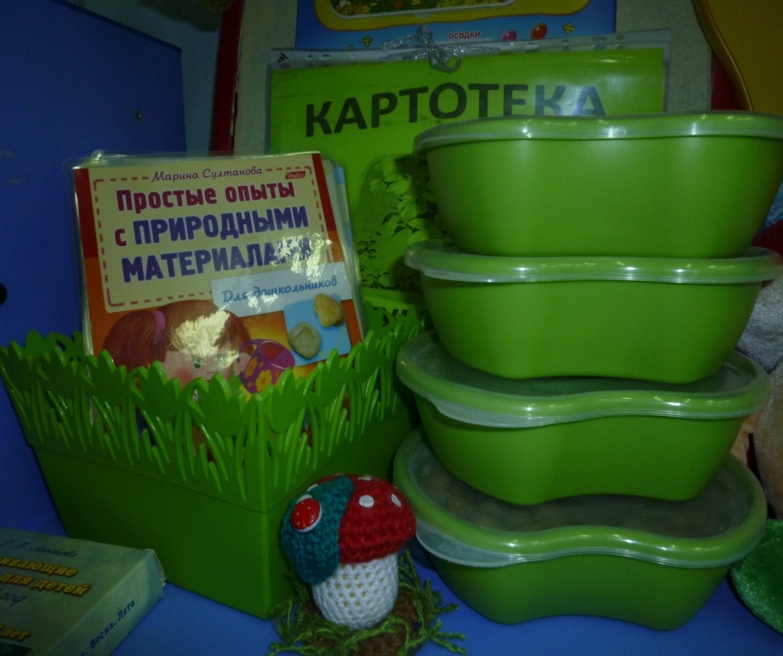 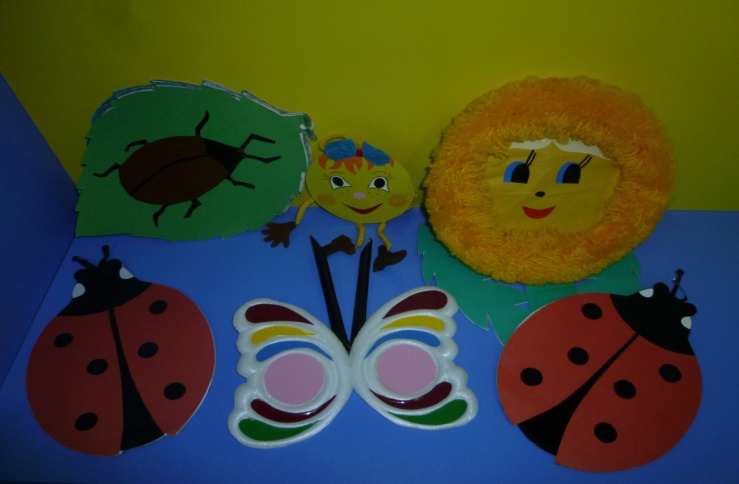 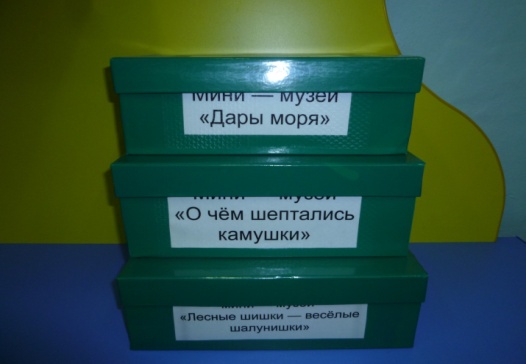 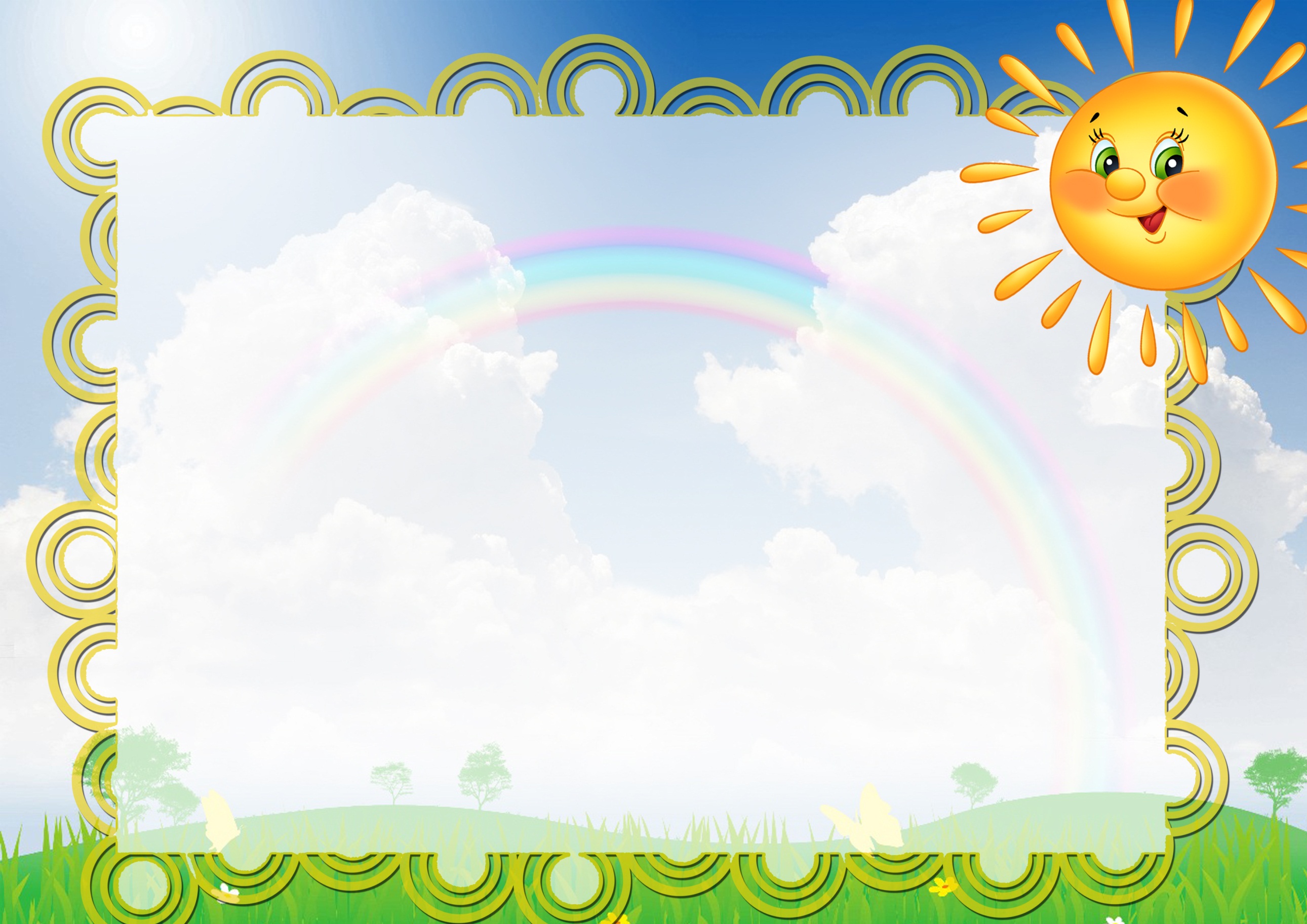 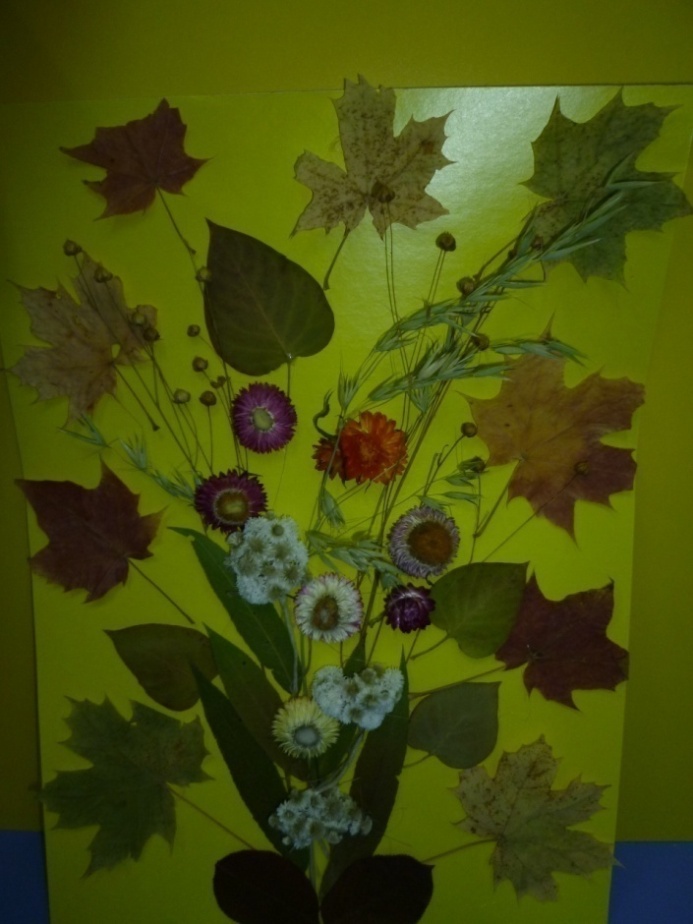 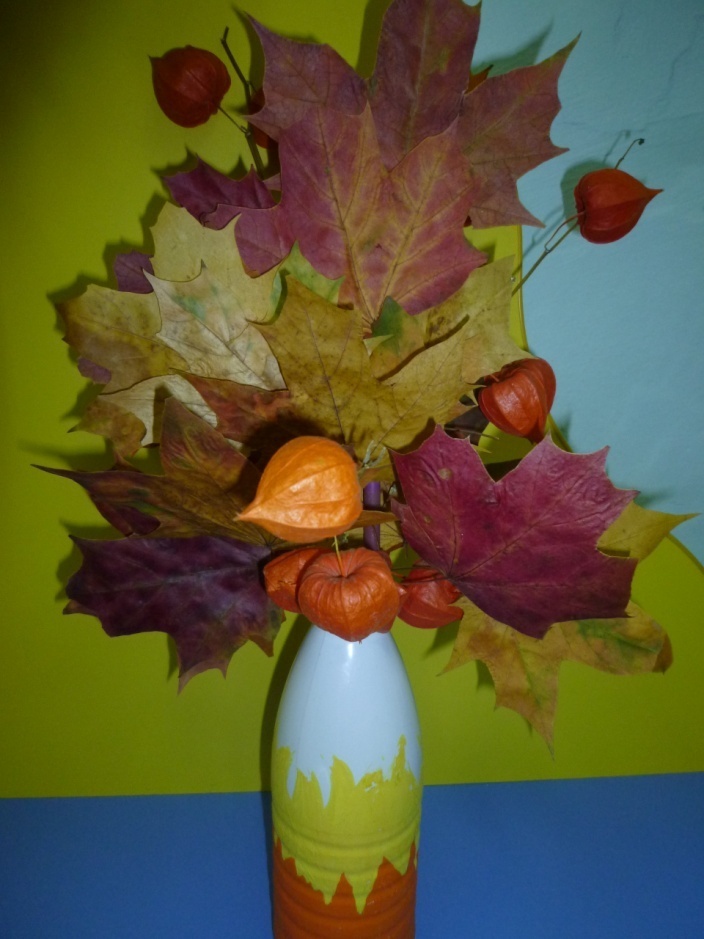 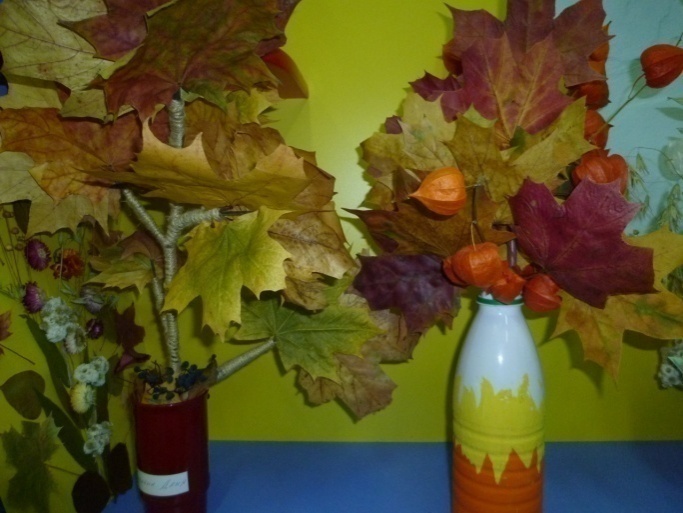 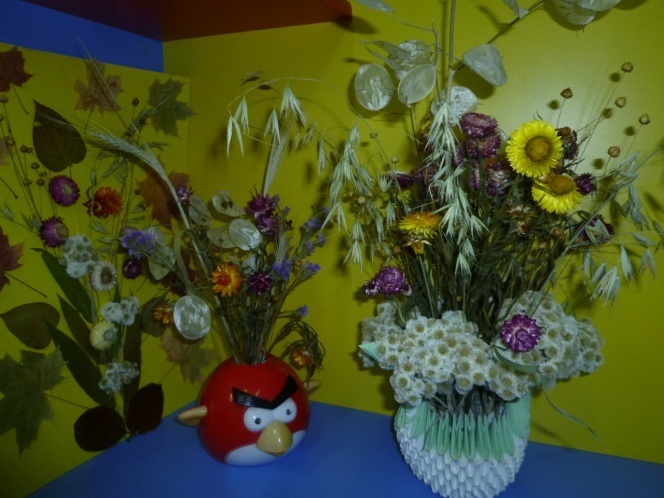 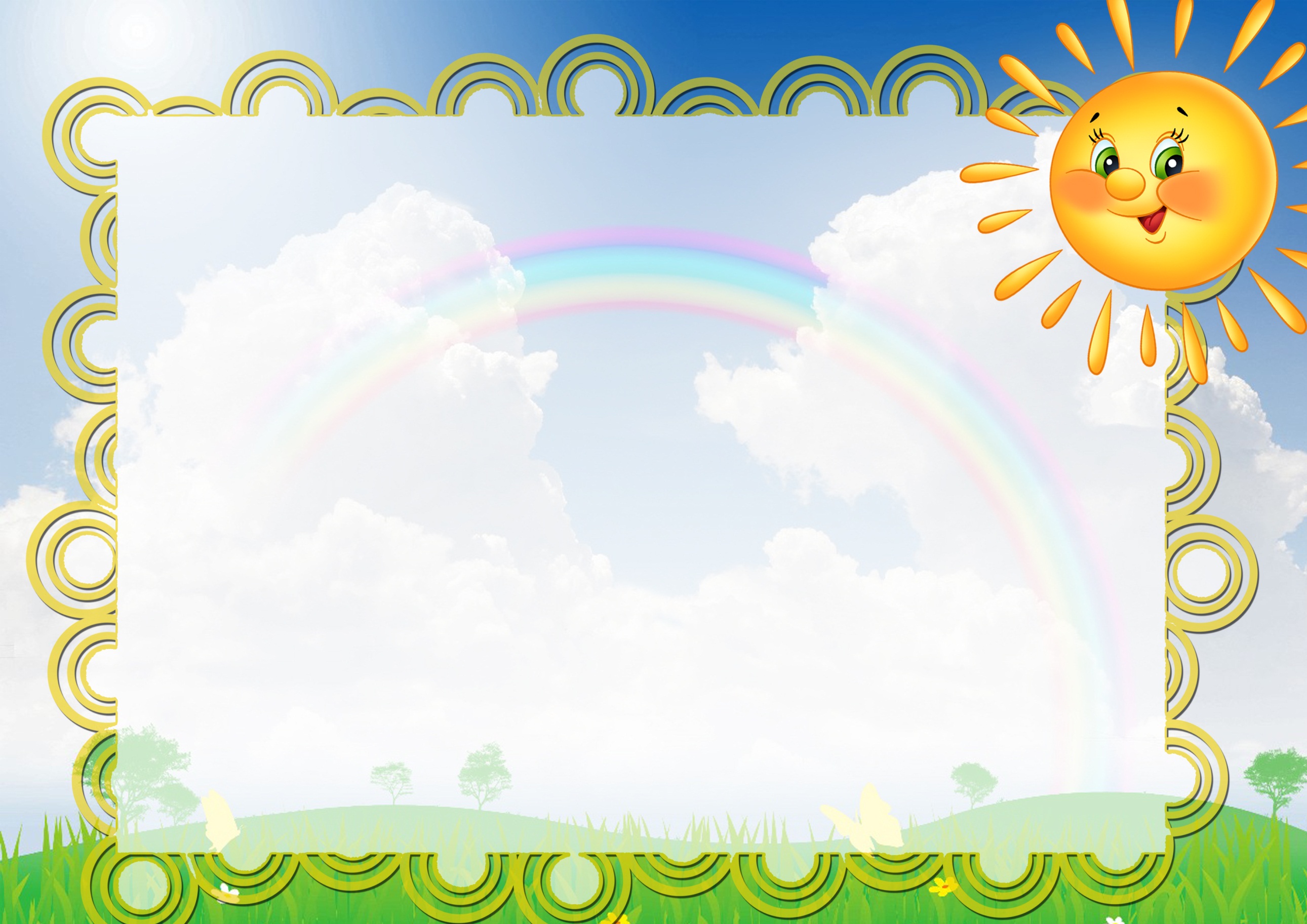 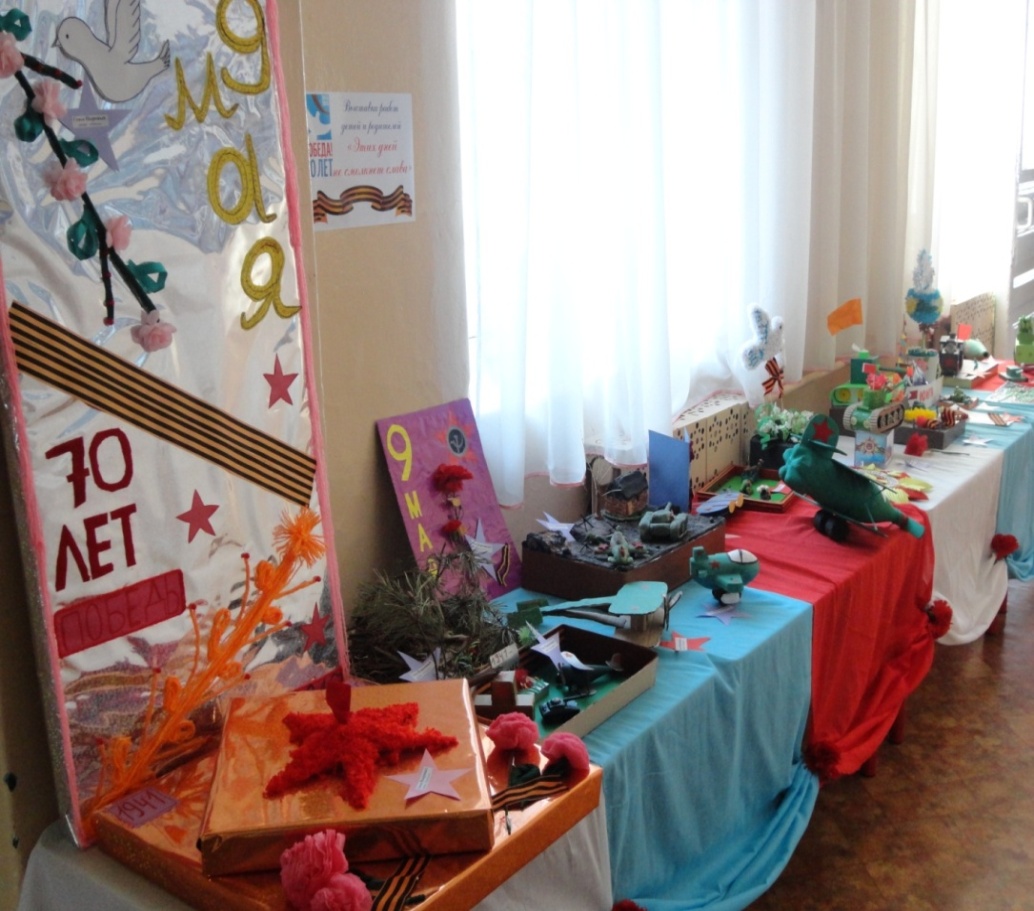 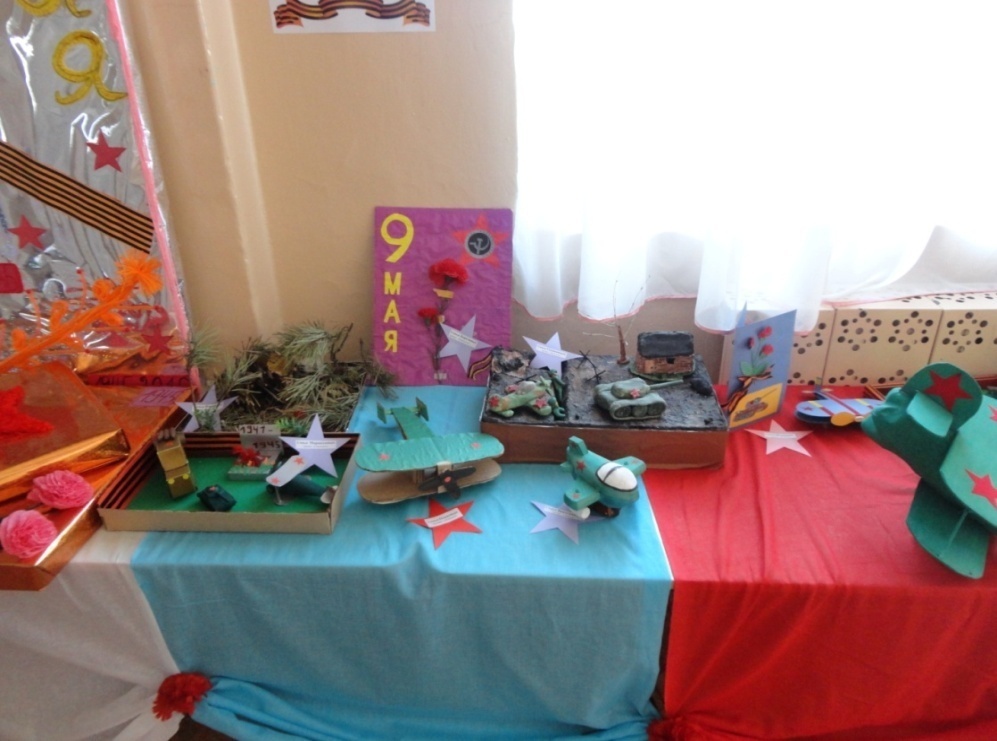 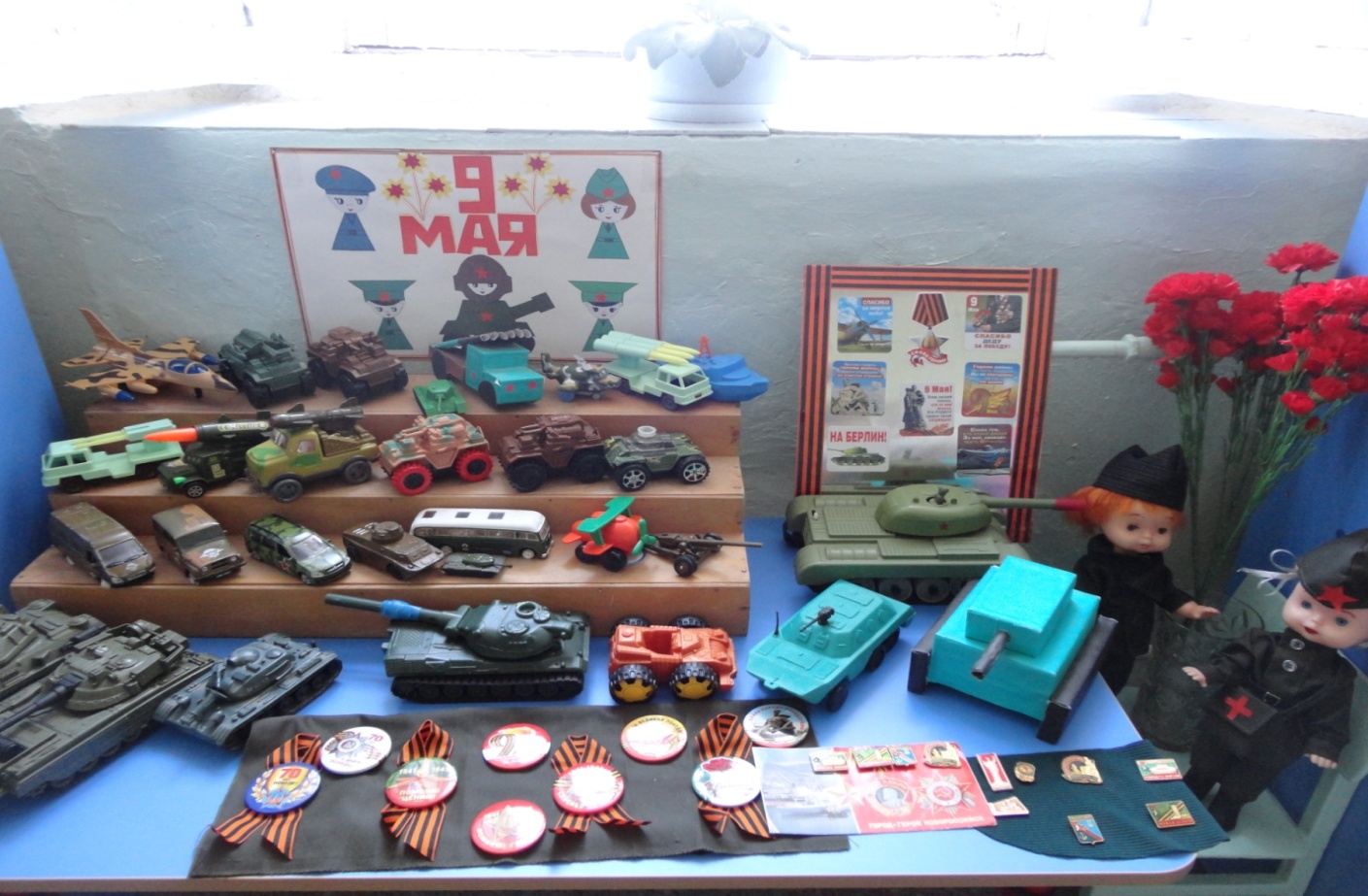 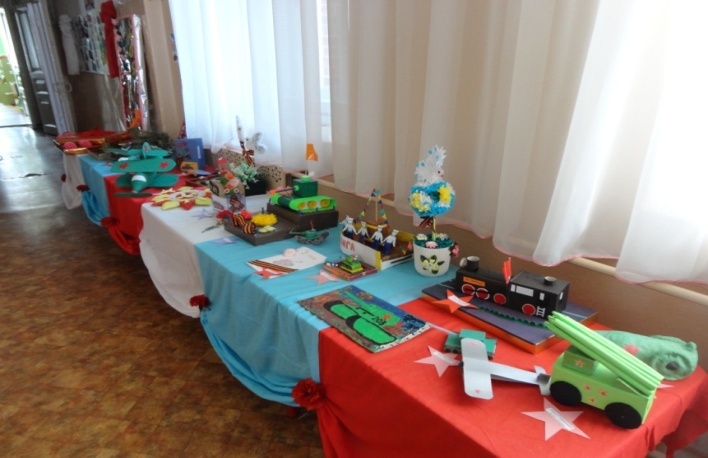 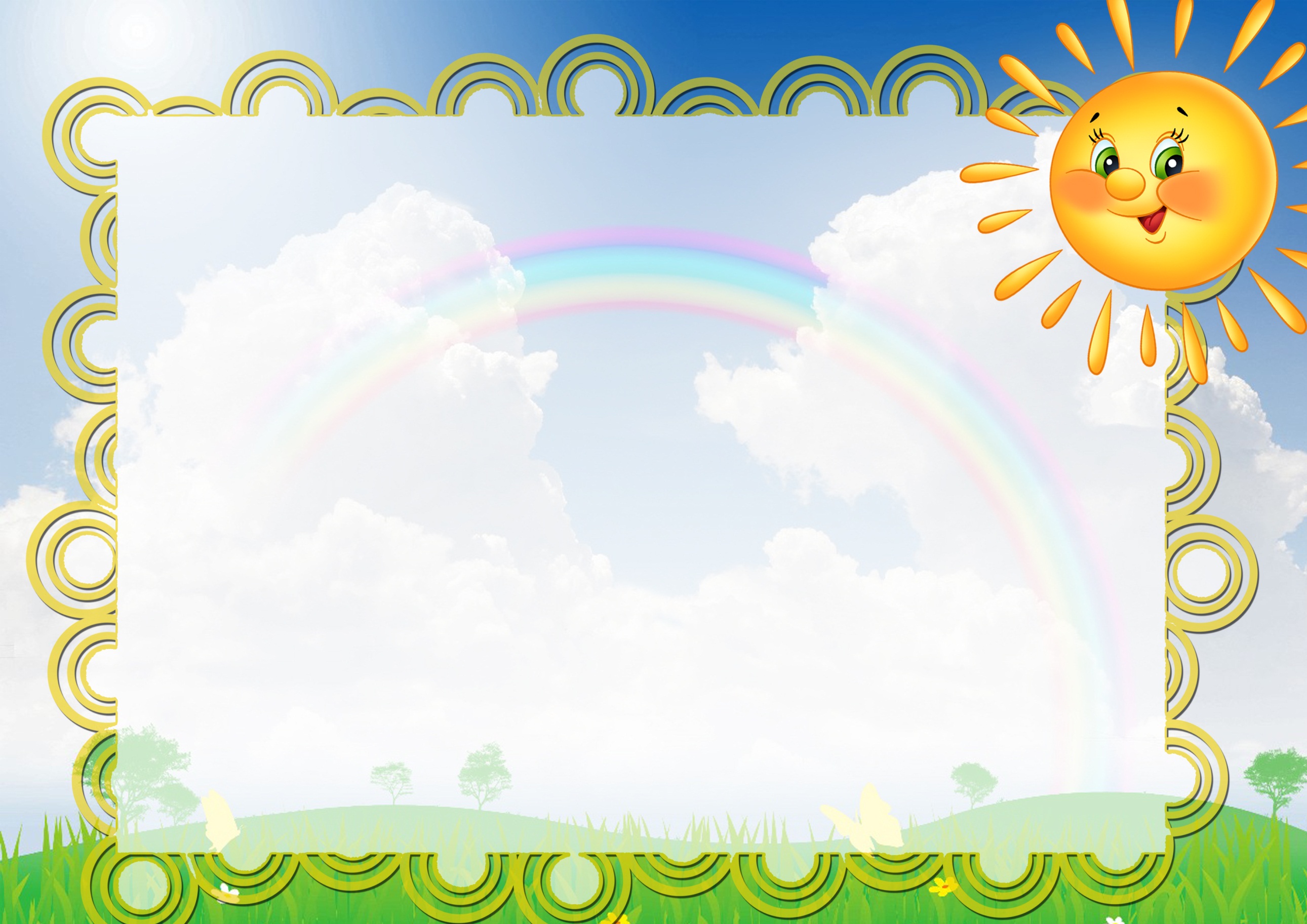 «Лягушка, ты кто?»
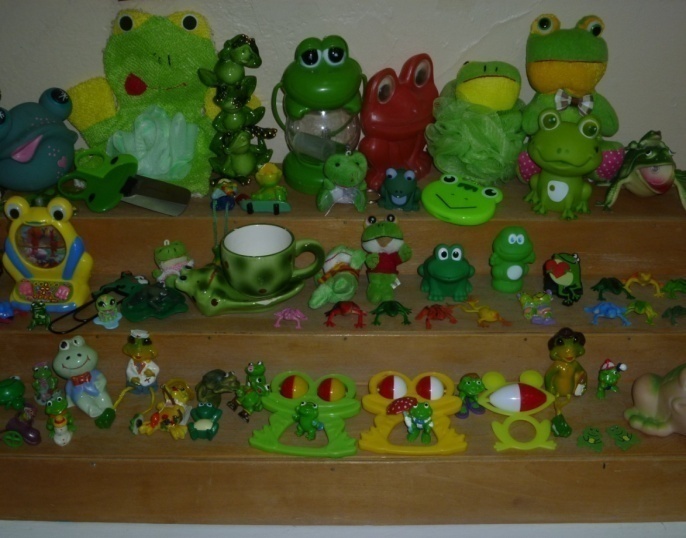 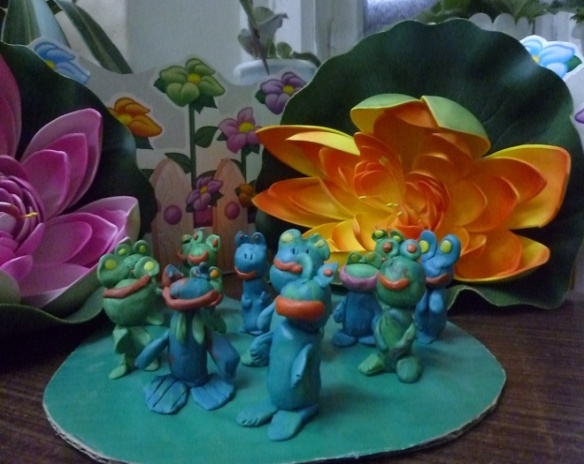 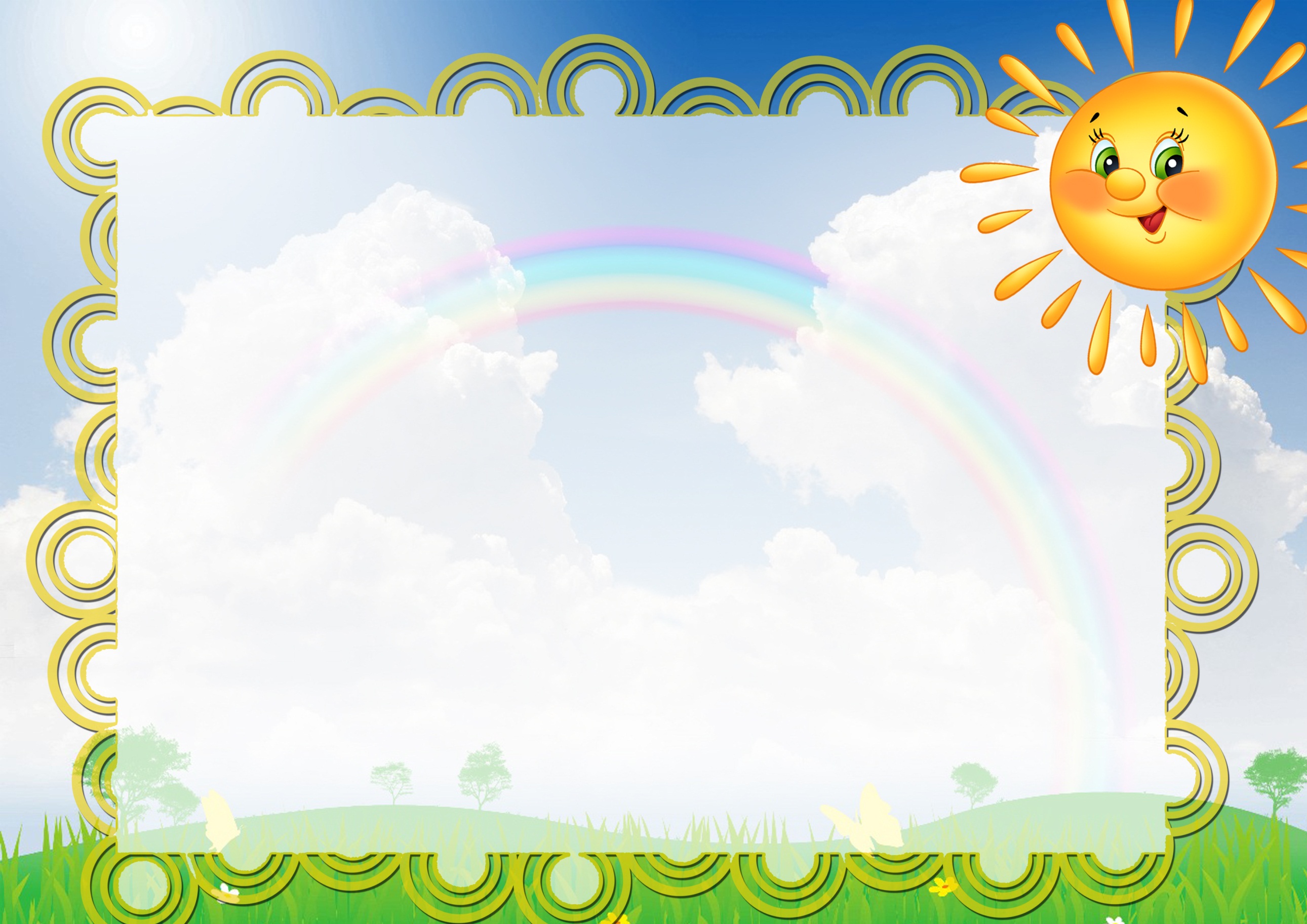 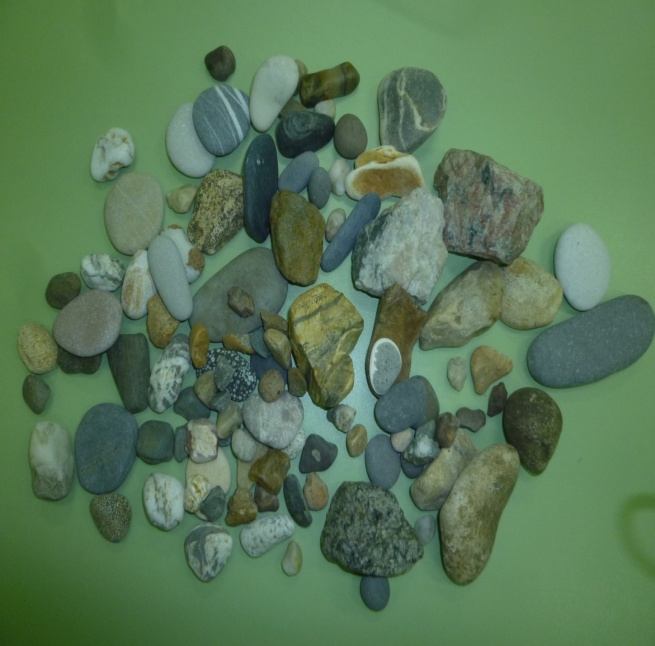 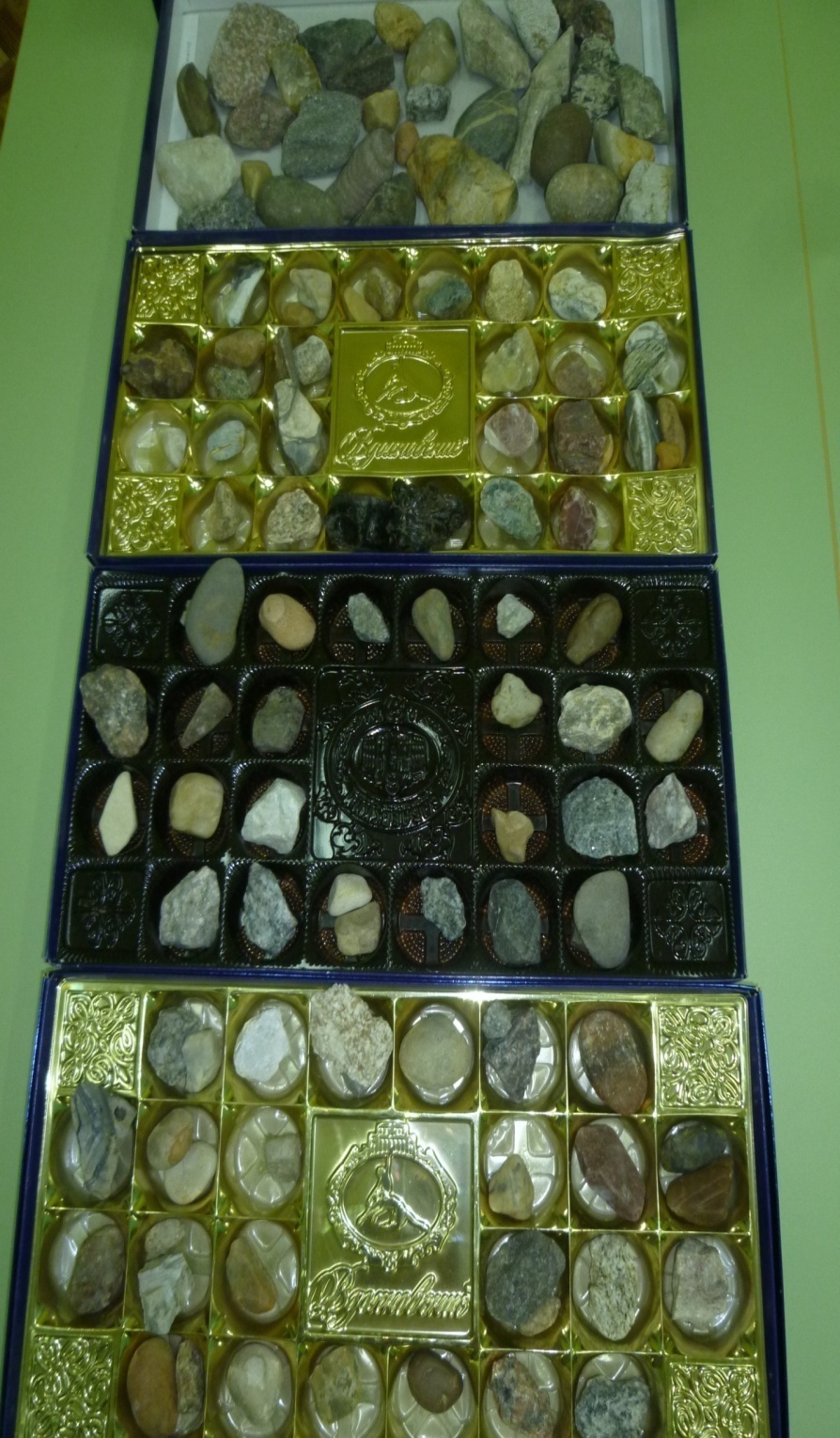 «О чём шептались камни?»
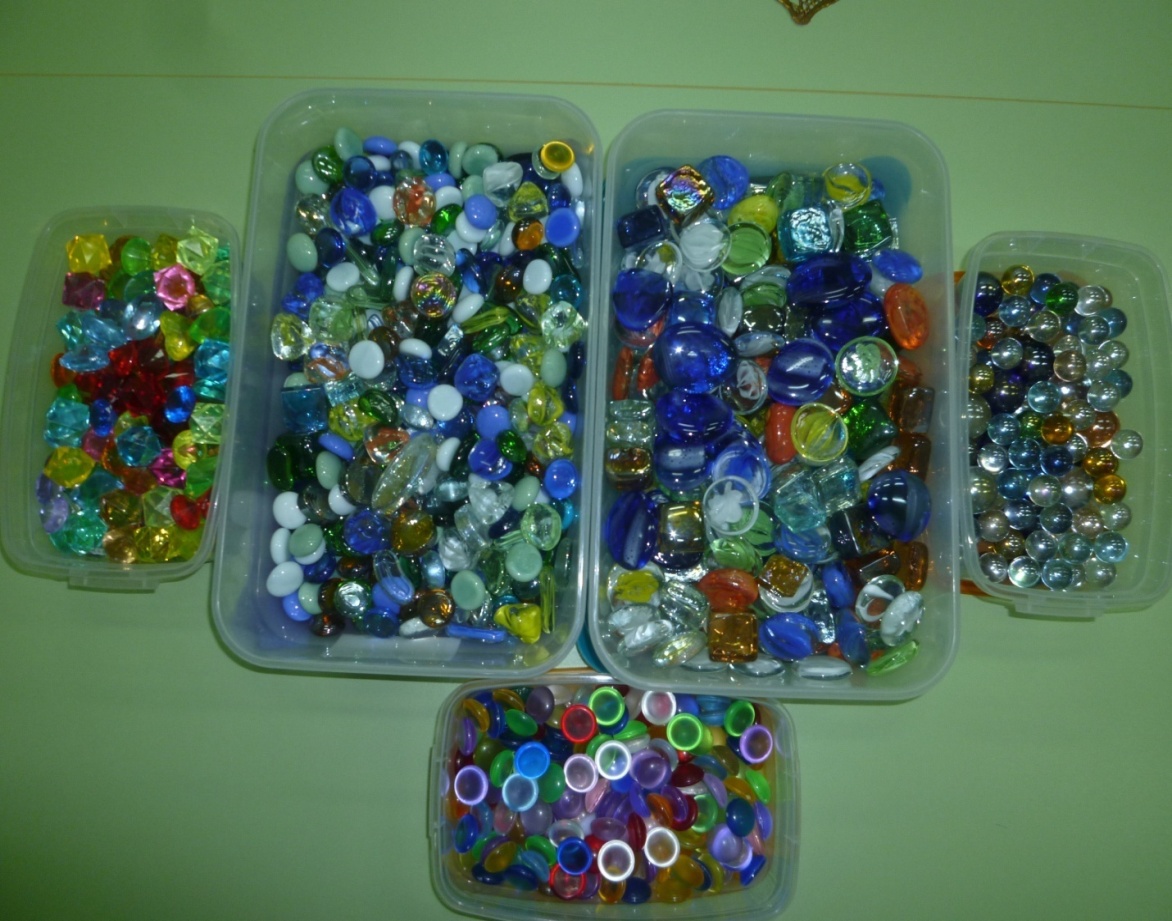